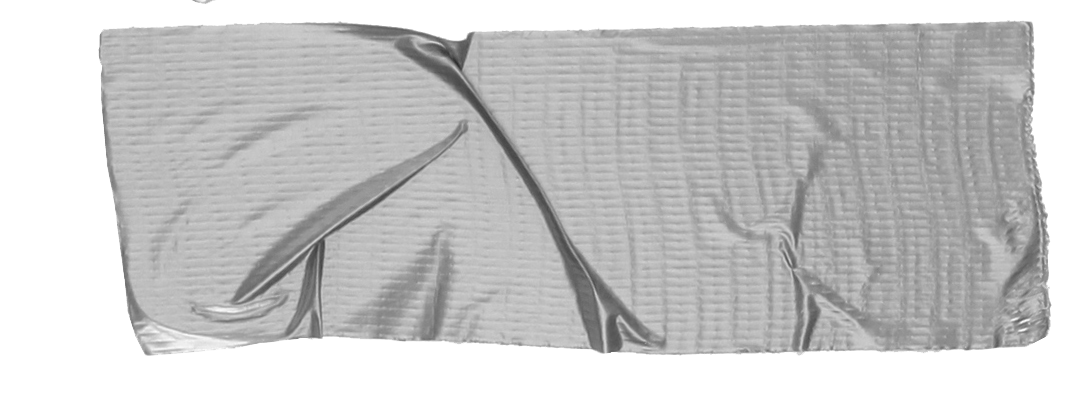 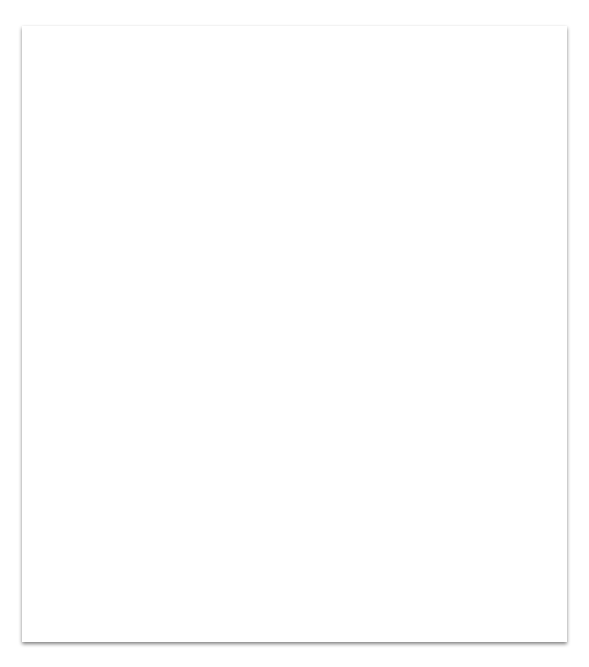 Épreuve orale
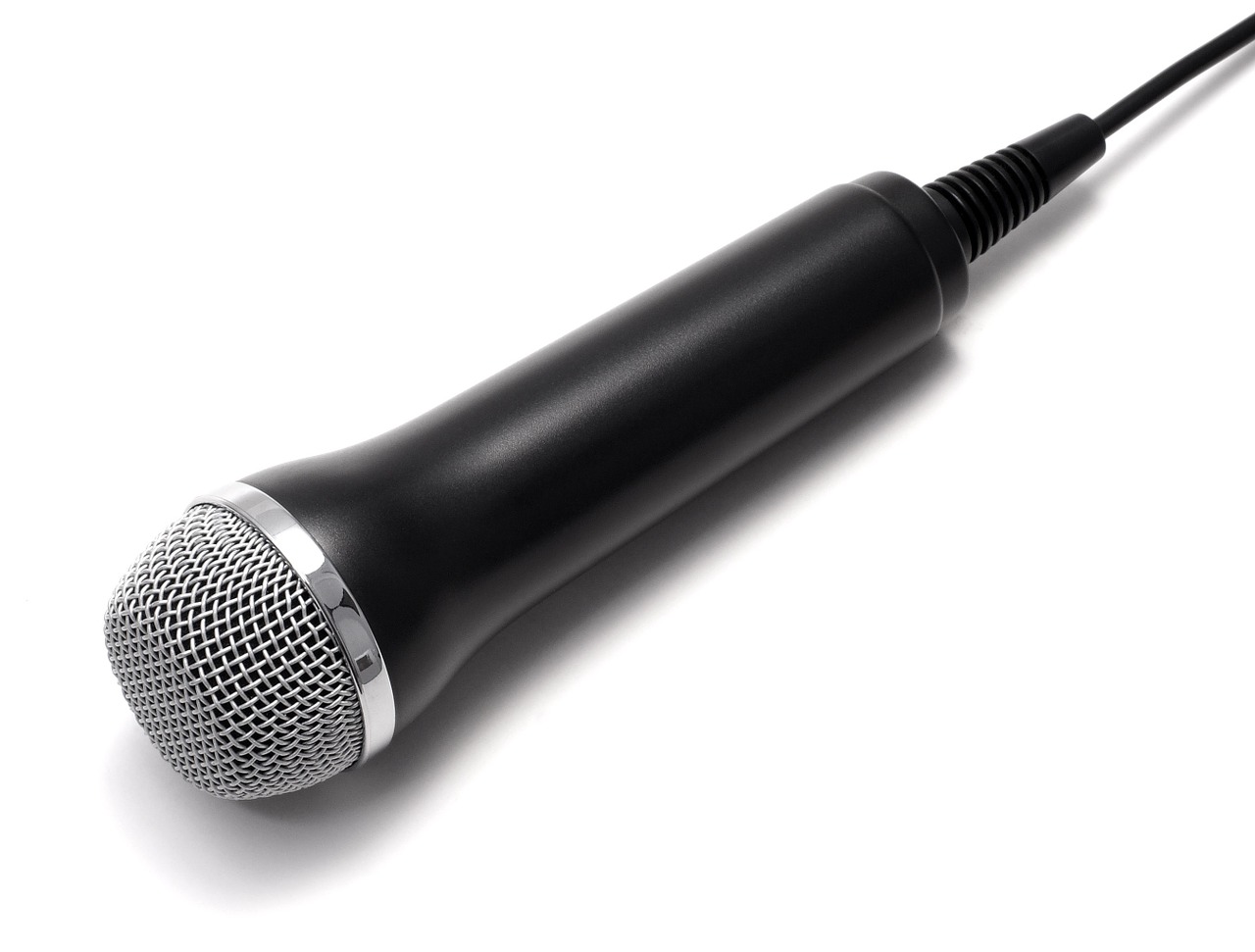 Activité n°1.Entretien dirigé .
Présente-toi
Je m’appelle……………………et j’ai 11 ans.Je suis en classe de 6ème à l’école Nationale Orthodoxe.J’habite à Amman et je suis jordanien/ne.Dans ma famille il ya —-----personnes,mon père s’appelle —----------- et il est ………………….,ma mère s’appelle —----- et elle est —---------------.J’ai—-----frères et —--------soeurs.Je parle trois langues :arabe,anglais et un peu le français.à l’école j’apprends beaucoup de matière comme l’histoire,les sciences,les maths……etc…..mais je préfère le……………….car c’est intéressant.Mes loisirs préférés sont……………………..
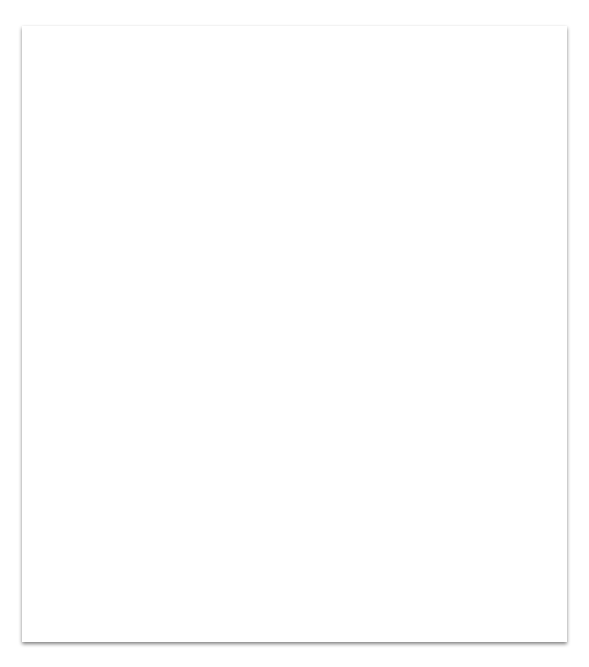 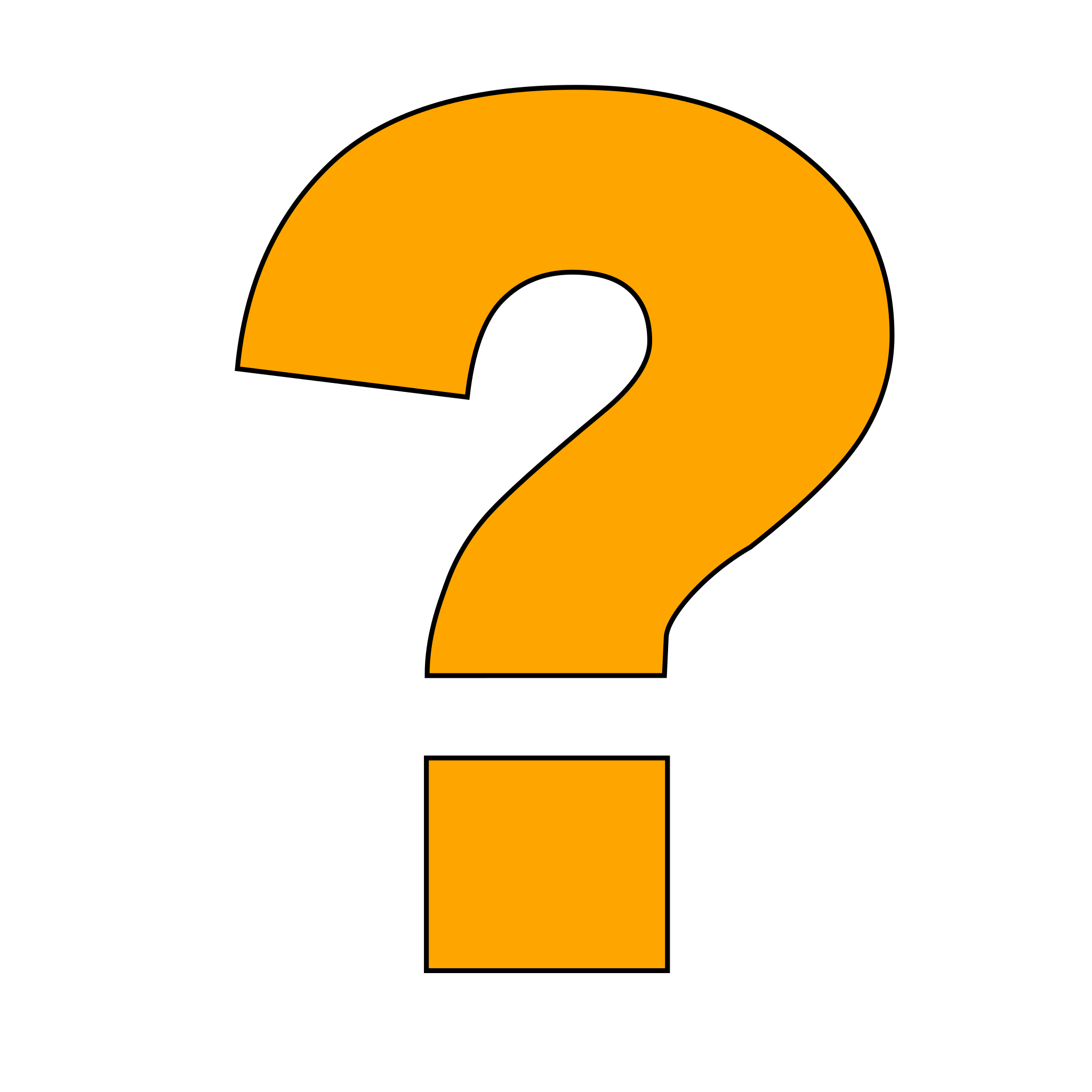 Questions générales
Épèle ton prénom , comment ça s’écrit ?
Spell your name
-Oui,j’adore les animaux car ils sont mignons.
Est-ce que tu aimes les animaux ? pourquoi ?
-Non,je déteste les animaux parce qu’ils sont méchants.
? 
Est-ce-que tu as un animal à la maison?
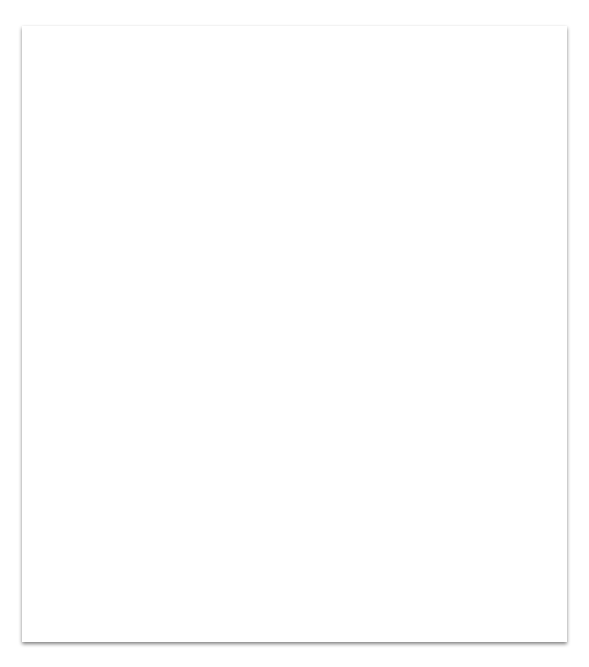 Oui,j’ai un chien à la maison il est petit et gros .Il est adorable.
Est-ce-que tu as un animal à la maison ?
Non , je n’ai pas d’animal à la maison parce que ma mère a peur des animaux
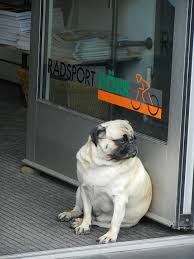 Comment est ton animal ?
J’ai un chien,il s’appelle Rex , Il est blanc      petit et gros,il mange de la viande et des os.
    Il aime jouer au ballon avec moi.
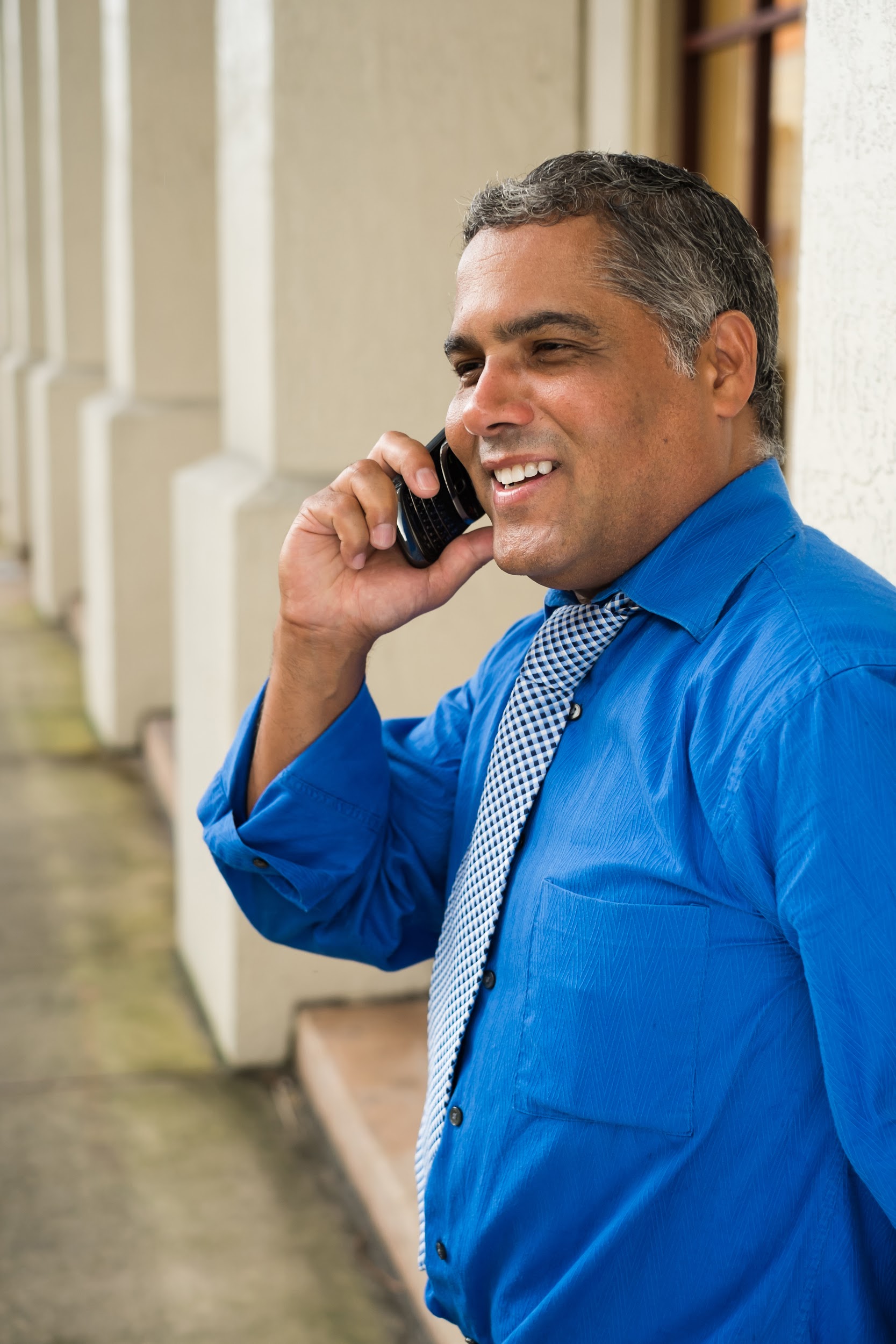 Qu’est-ce que ton père fait dans la vie?
Quelle est la profession/le métier de ton père?
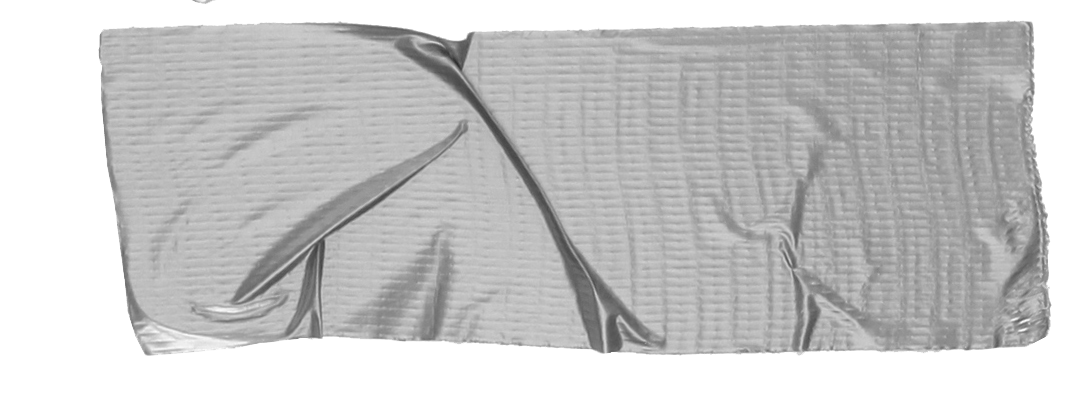 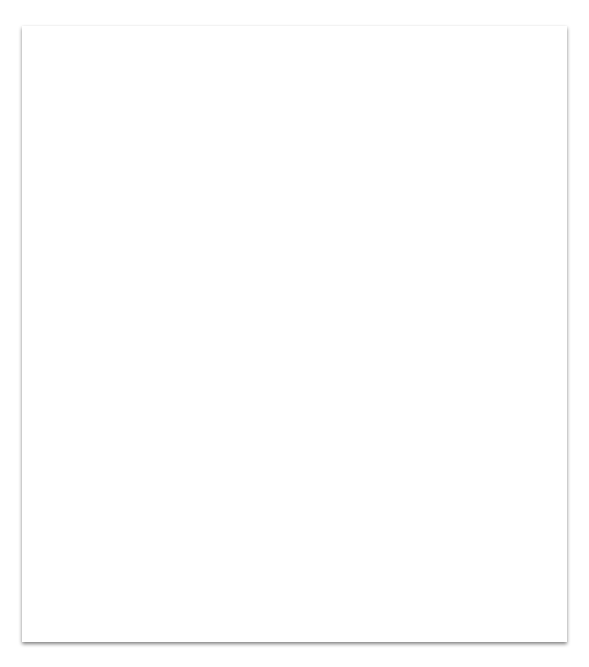 Il est directeur /banquier/marchand/
ingénieur/professeur/
architect/dentiste/
médecin/pharmacien
Story for illustration purposes only
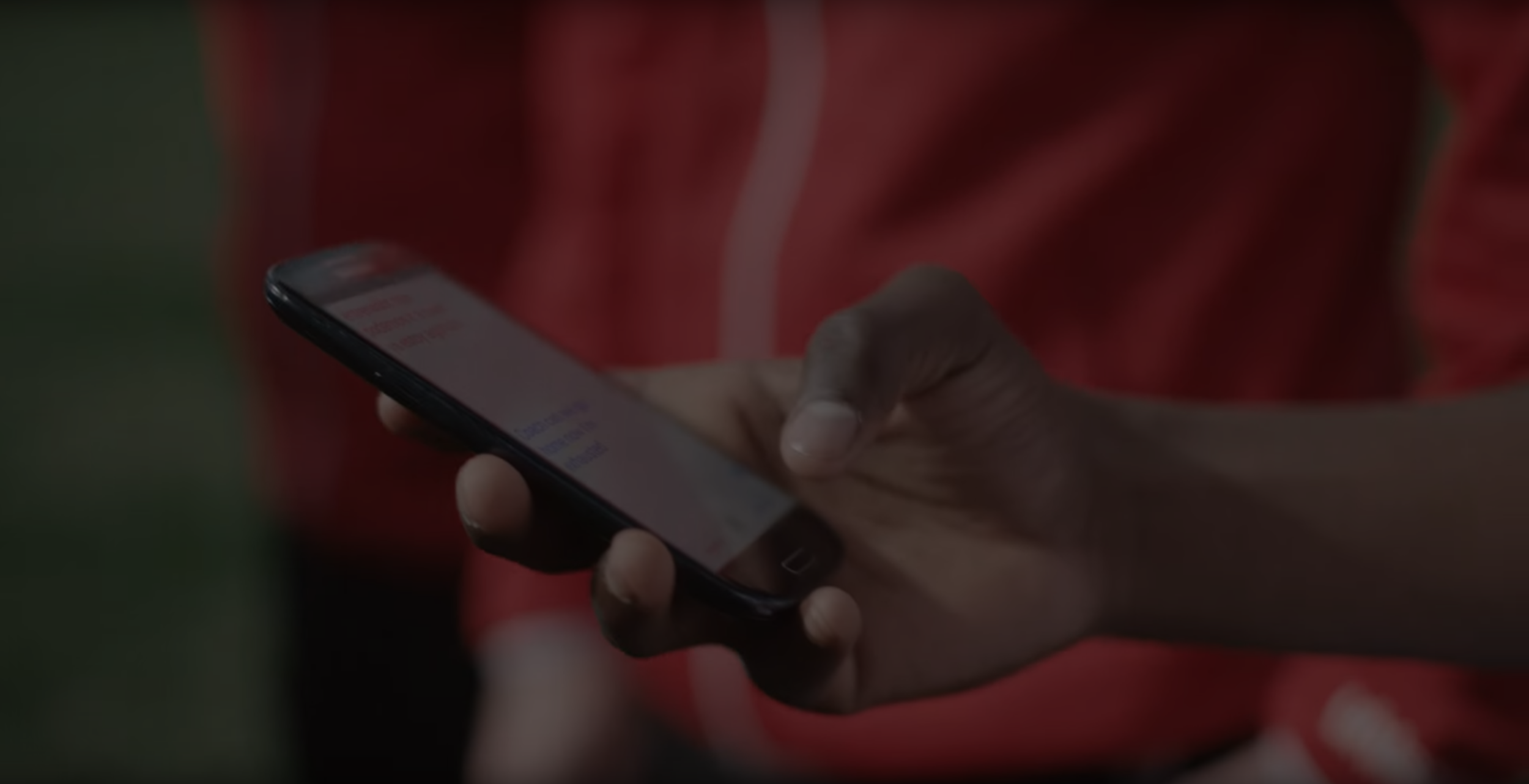 J’habite dans une grande maison qui consiste de dix pièces:
: une cuisine,trois chambres à coucher,
Un salon,une salle de séjour , une salle à manger et un bureau,il y a aussi deux salles de bains et deux balcons.Dans ma chambre il y a un lit,un bureau,un ordinateur,une fenêtre et un tapis,c’est ma pièce préférée parce que c’est calme et confortable
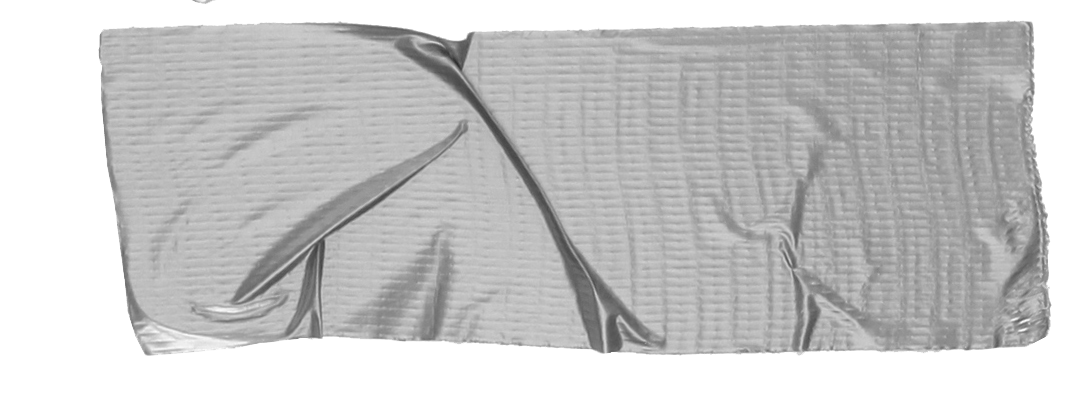 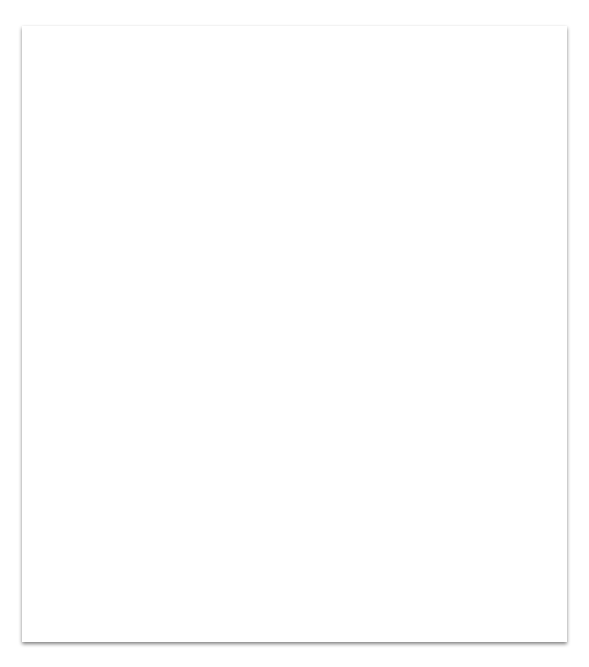 Décris ta maison
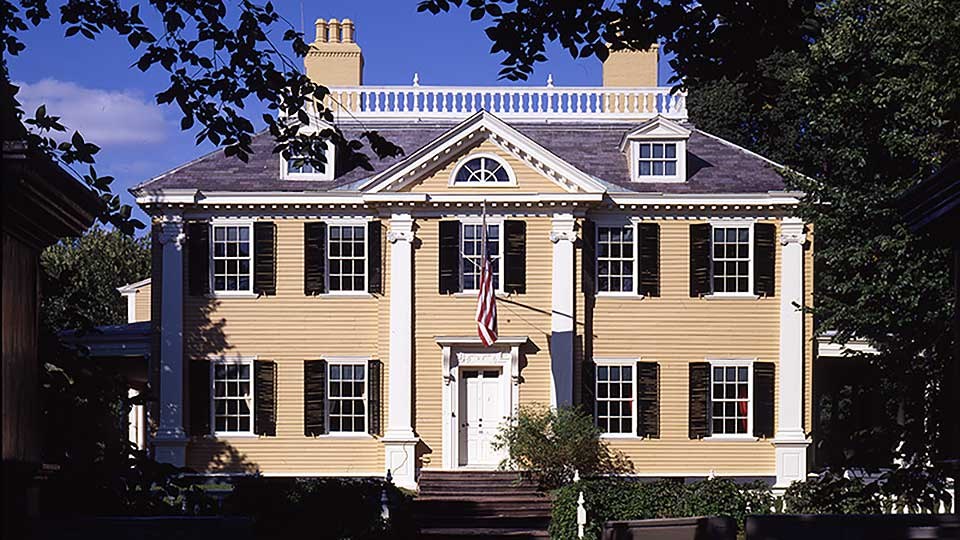 -Oui il y a un grand jardin avec des arbres et des fleurs.

Non il n’y a pas de jardin parce que j’habite dans un appartement
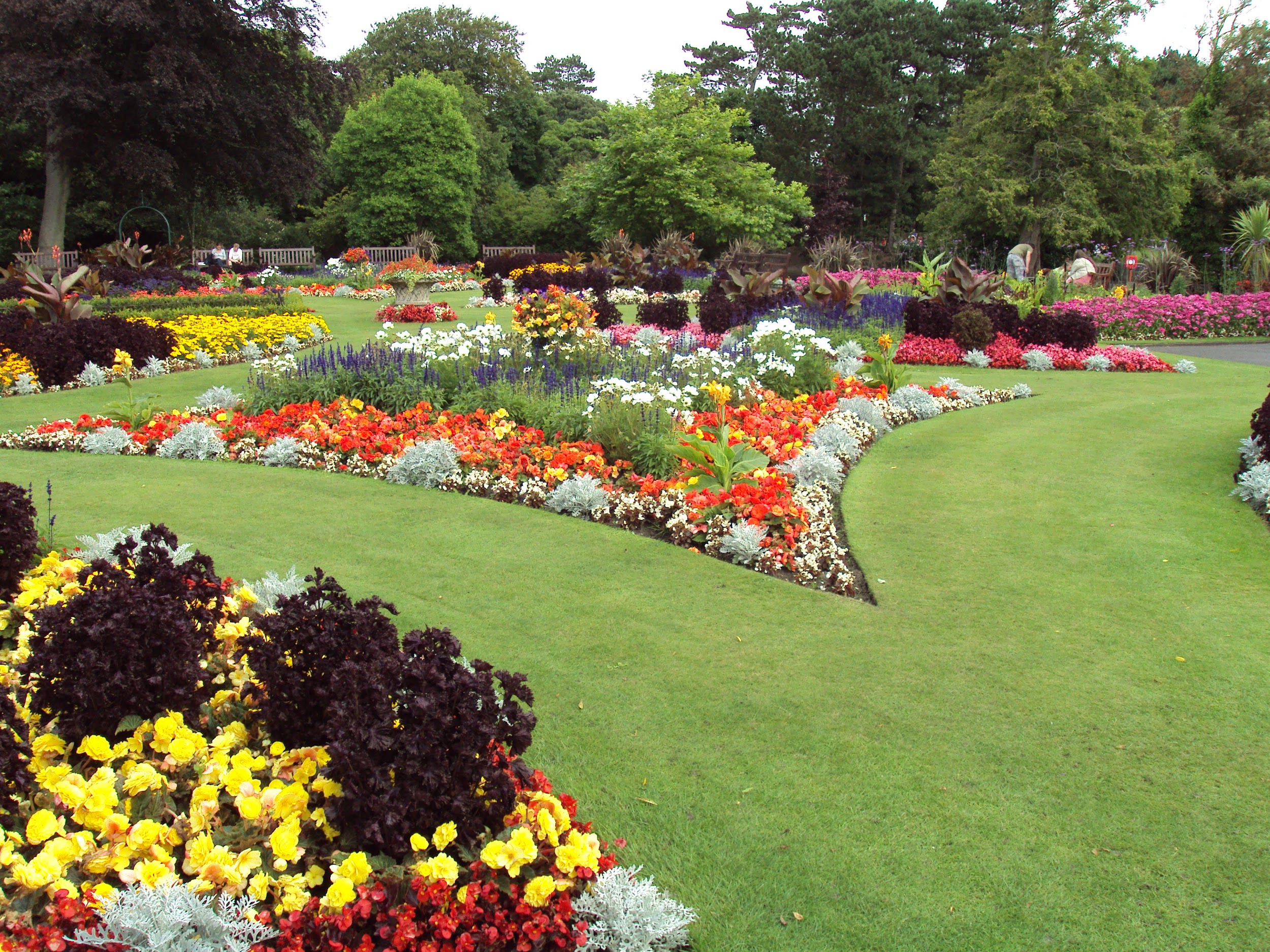 Est-ce qu’il y a un jardin dans ta maison?
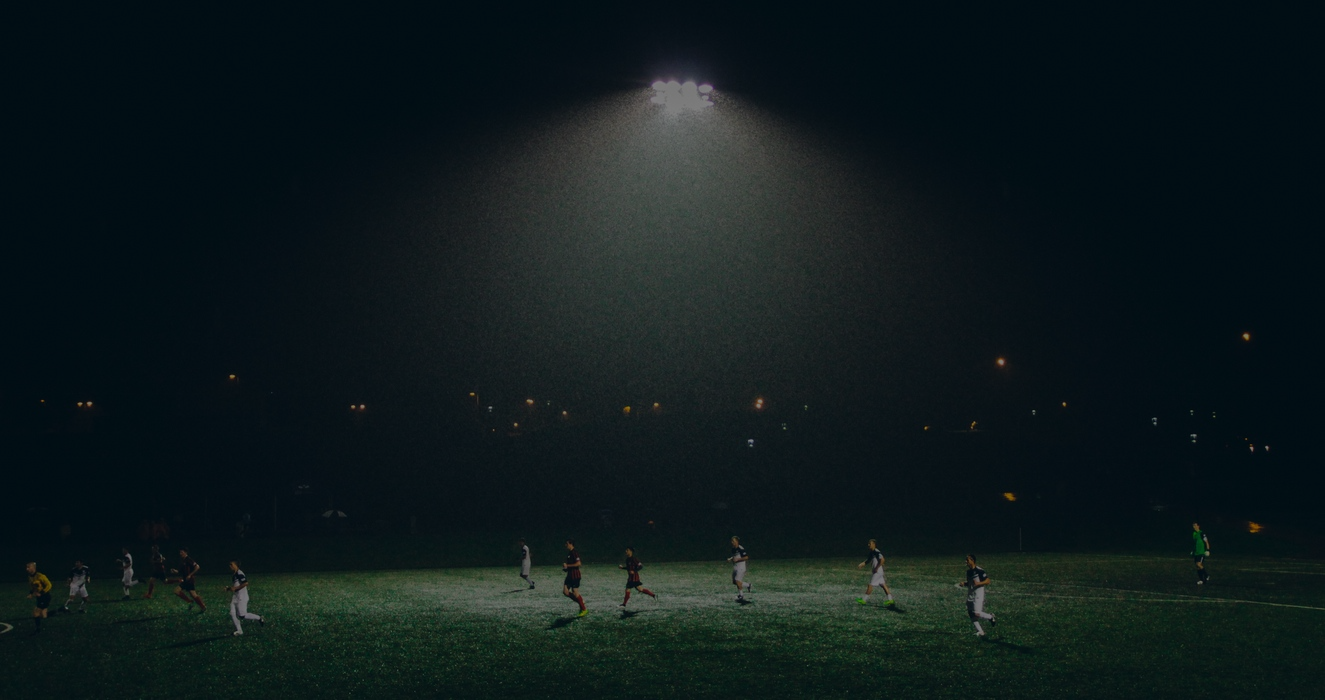 Qu’est-ce que tu fais pendant les vacances/le weekend?
Pendant les vacances je voyage,je joue au foot avec mes amis et je vais à la piscine pour nager.
Le weekend je vais chez ma grand-mère et je joue à la console.Parfois je vais au cinéma avec mes amis.
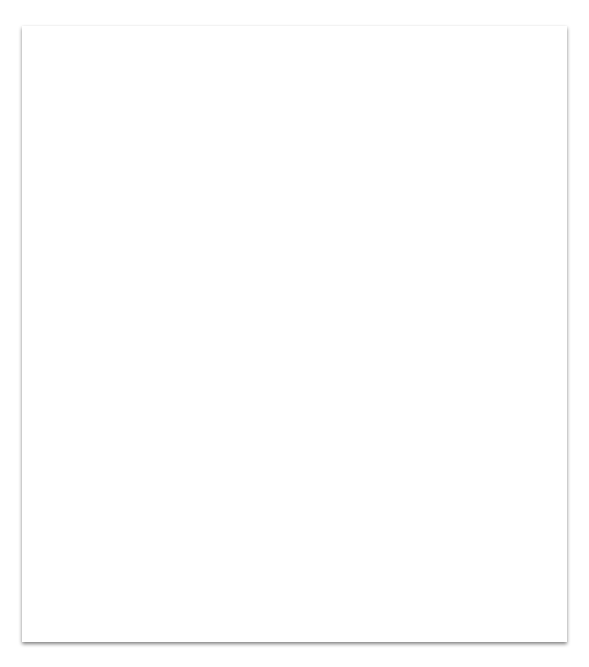 Activité 2:
:Raconter une histoire
1
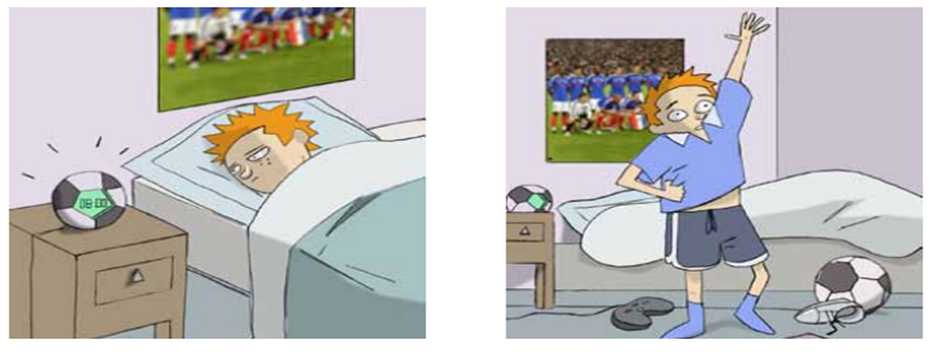 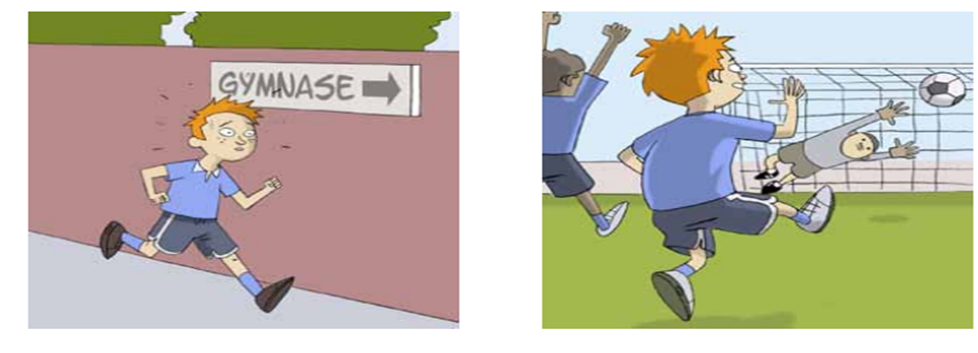 Source: theguardian.com
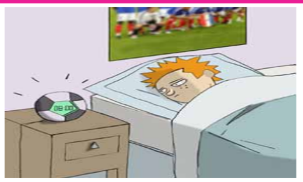 Il est huit heures,le réveil sonne,Marco se réveille
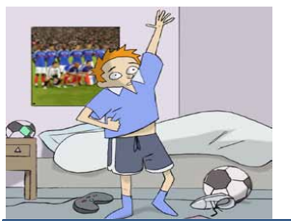 Il porte un short et un t-shirt bleus
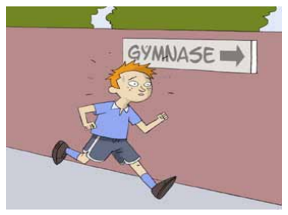 Il va au gymnase
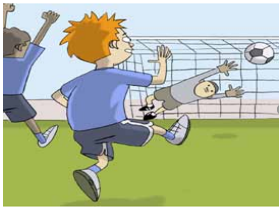 Il joue au foot avec ses amis et il marque un but,il est très content
2
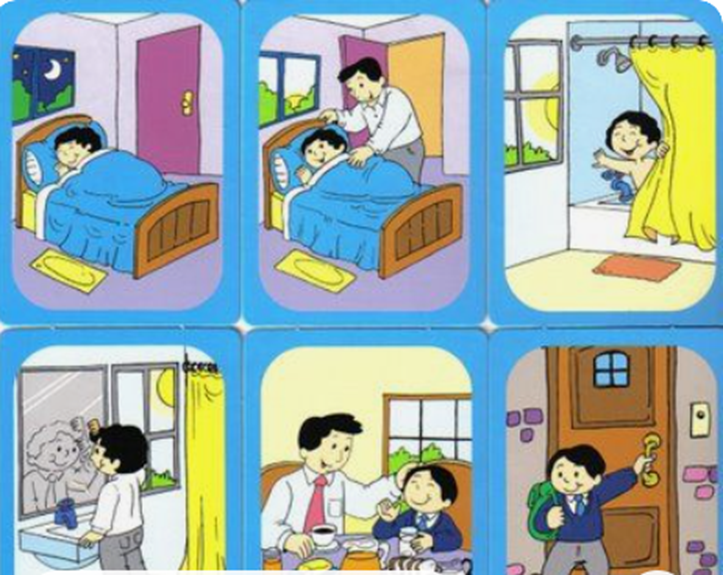 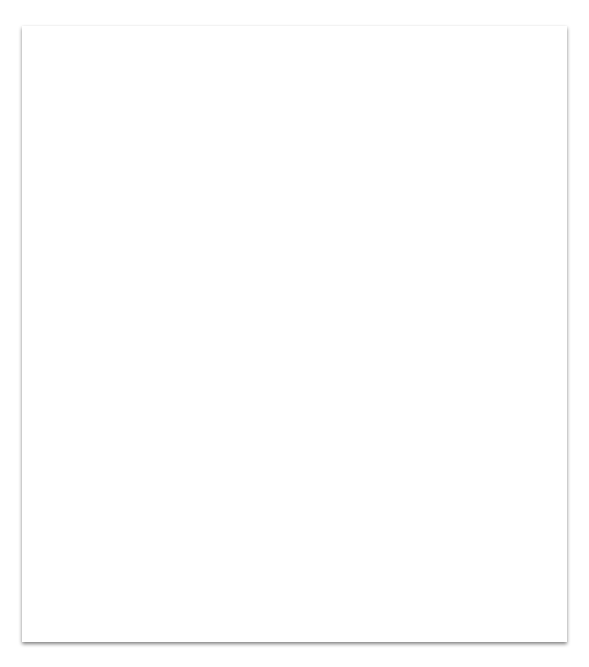 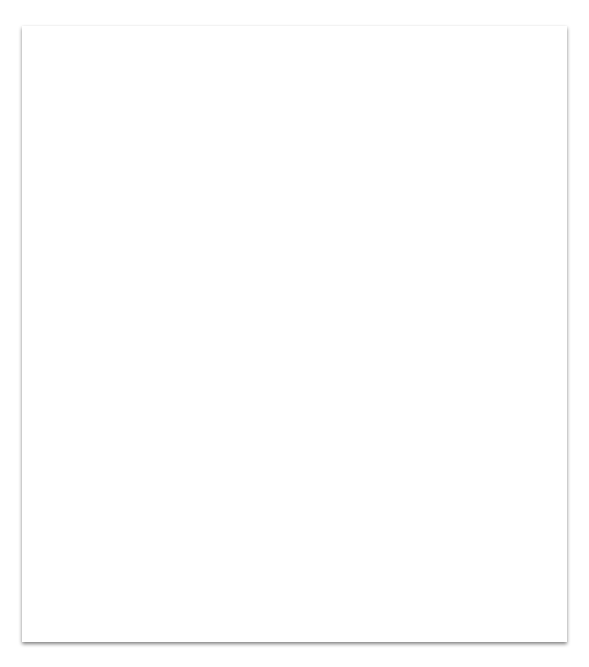 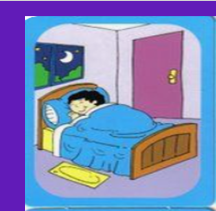 Il est dix heures du soir ,Marco dort dans son lit
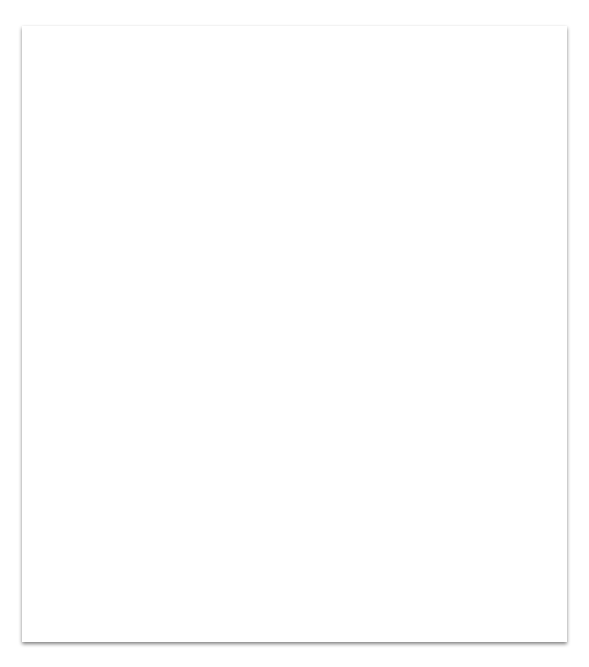 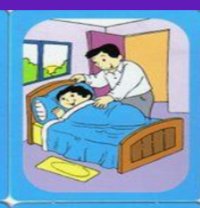 Le matin,son père le réveille
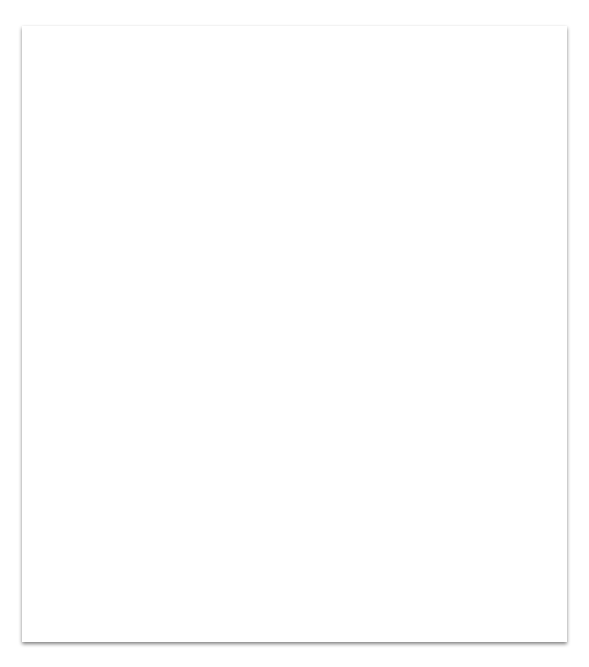 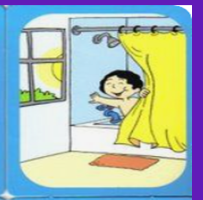 Il se douche/il prend une douche
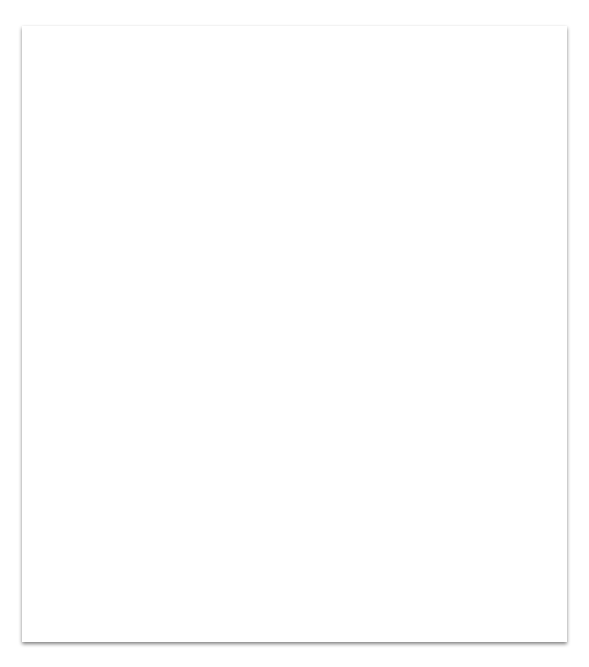 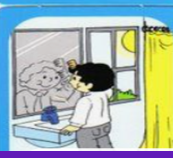 Il s’habille et il se brosse les cheveux
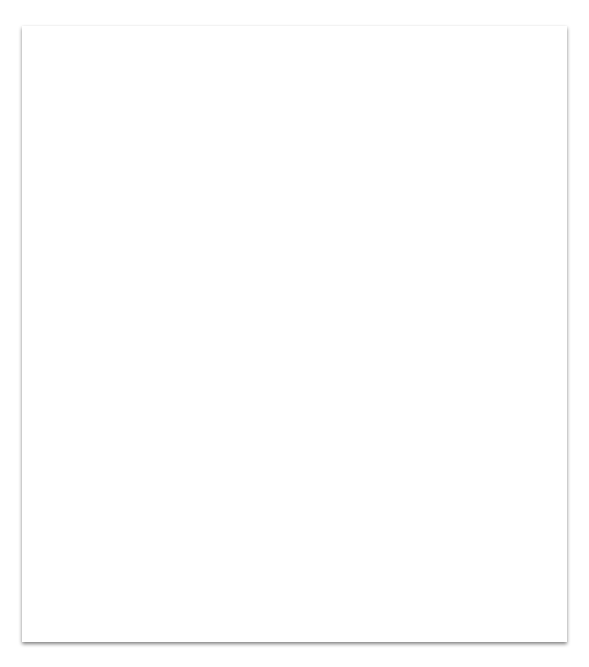 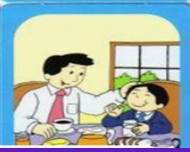 Il prend le petit-déjeuner avec son père
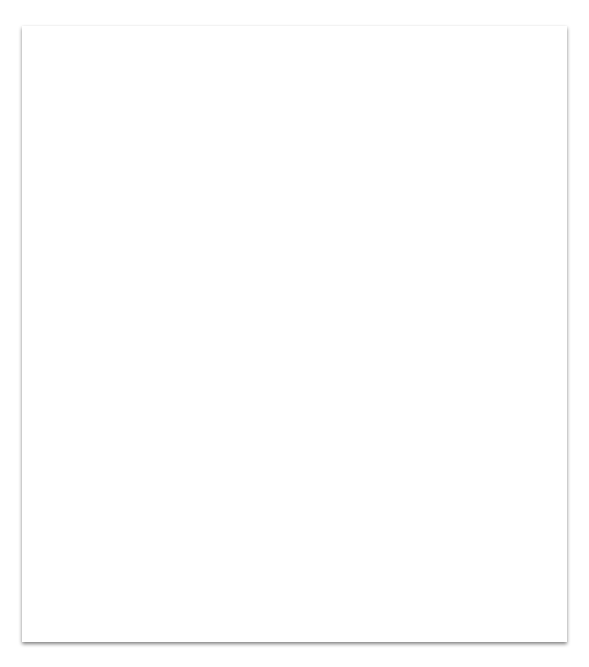 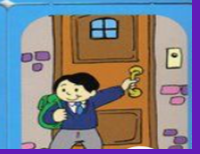 Il quitte la maison pour aller à l’école
3
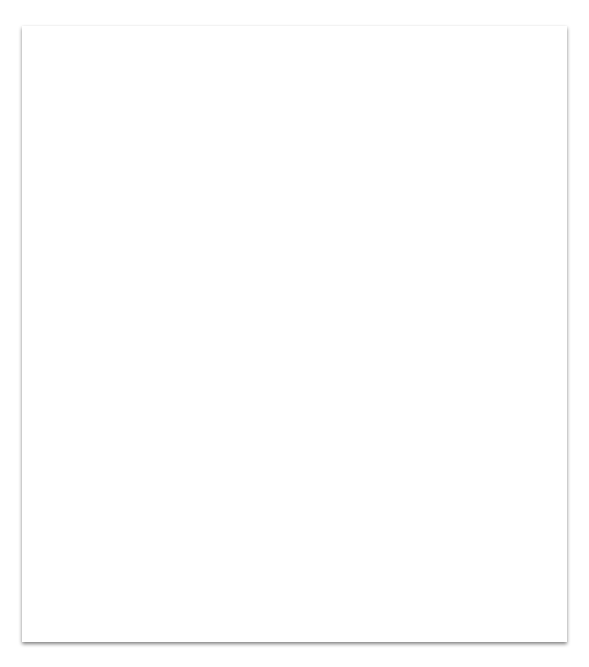 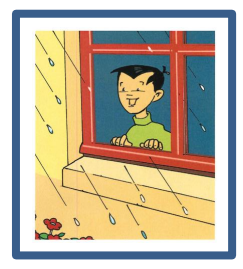 Marco regarde par la fenêtre,il dit:Wow,il pleut
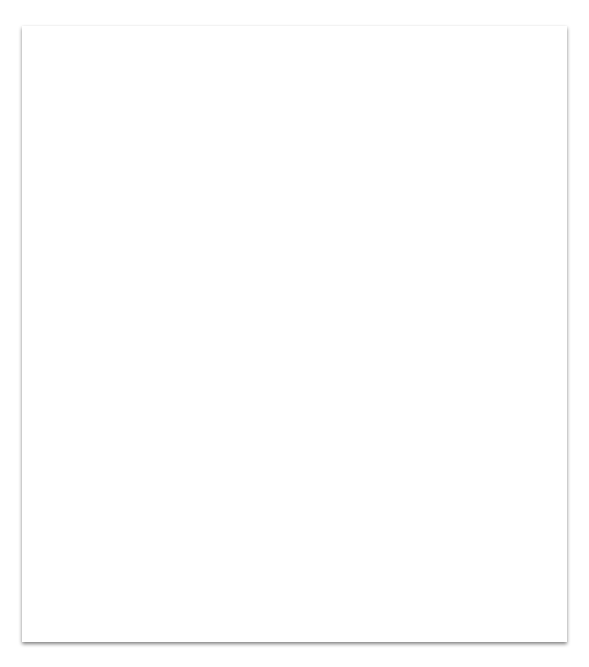 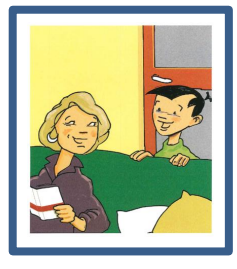 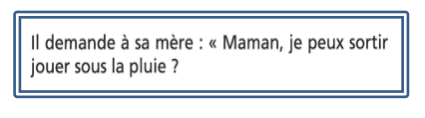 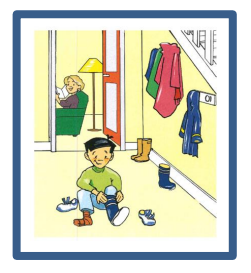 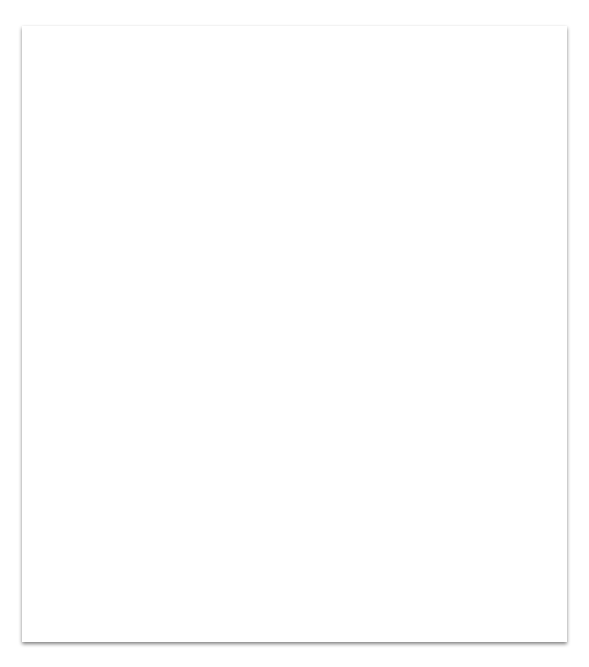 Sa mère axcepte alors il met ses bottes et son imperméable
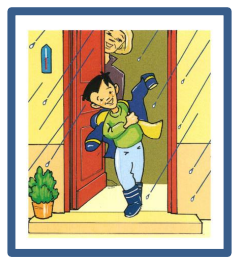 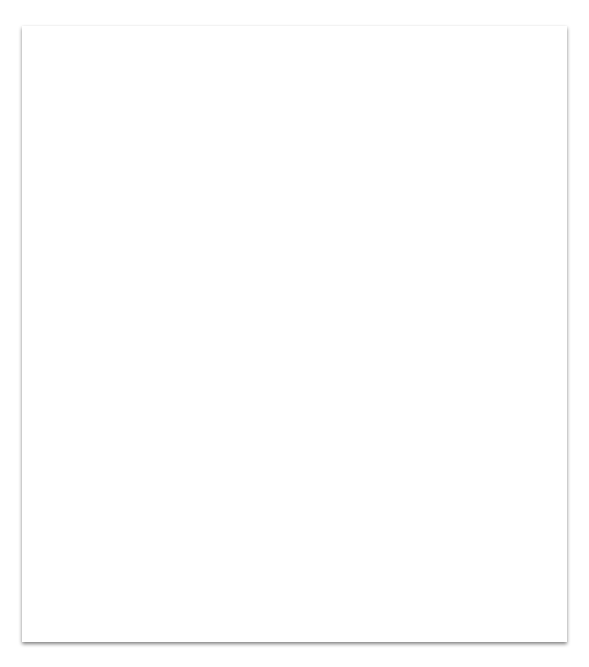 Marco s’habille rapidement et sort dans le jardin
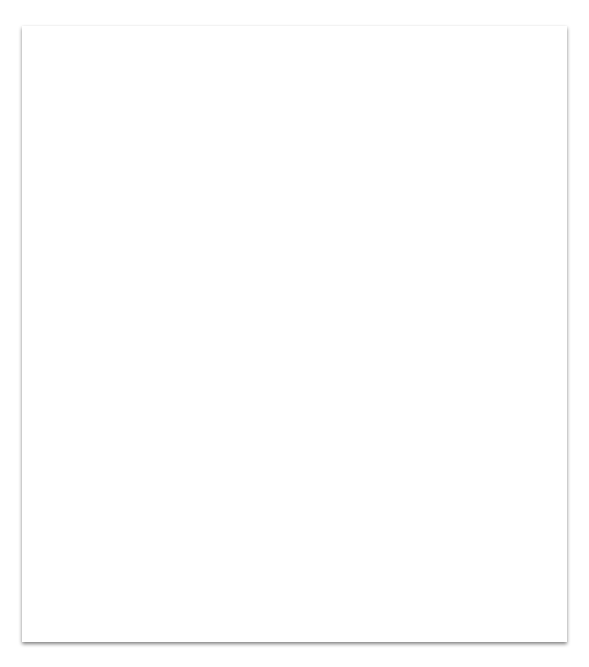 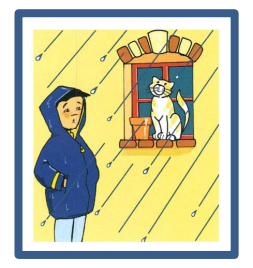 Le chat n’aime pas la pluie,il reste à la maison
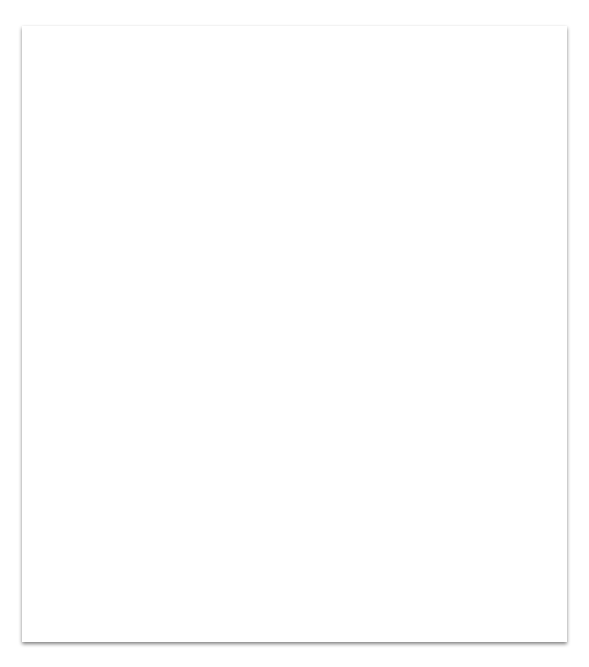 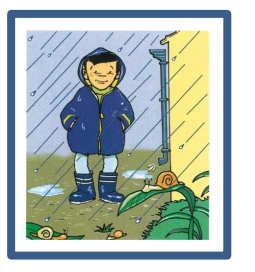 Les escargots commencent à sortir
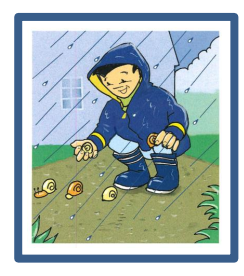 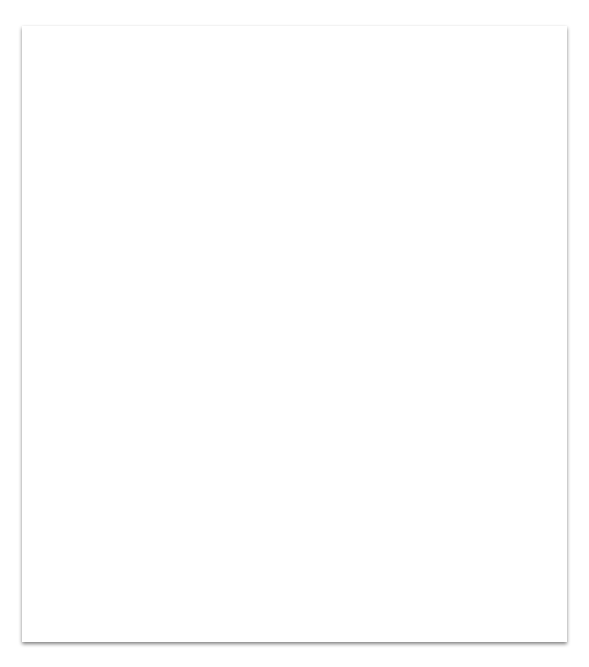 Marco ramasse les escargots
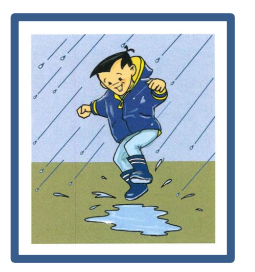 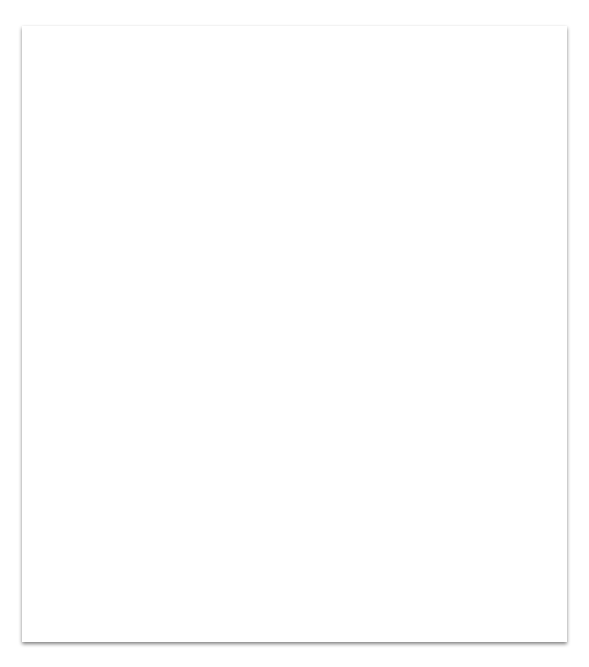 Marco saute dans les flaques,il mouille son pantalon
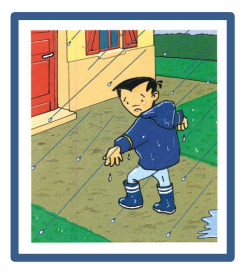 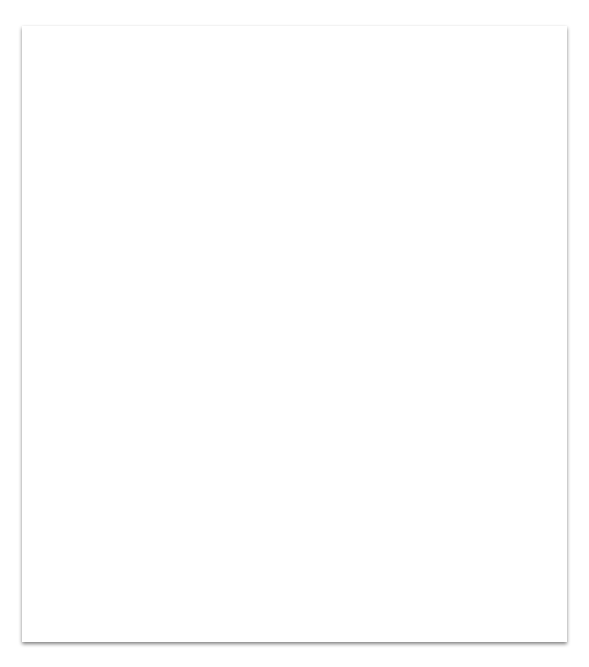 Marco a très froid,il revient à la maison
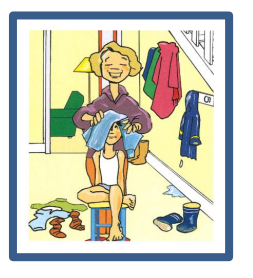 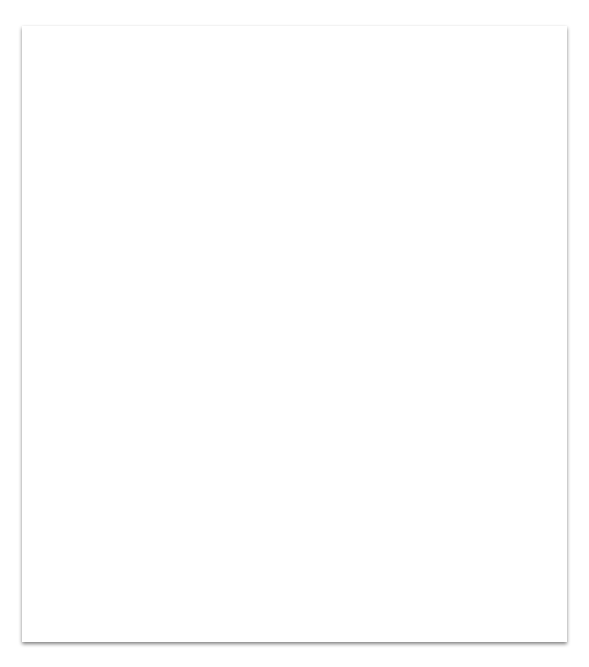 Marco change rapidement ses vêtements mouillés
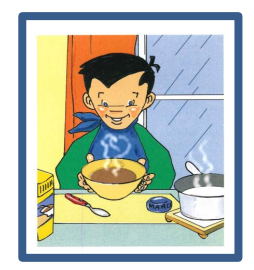 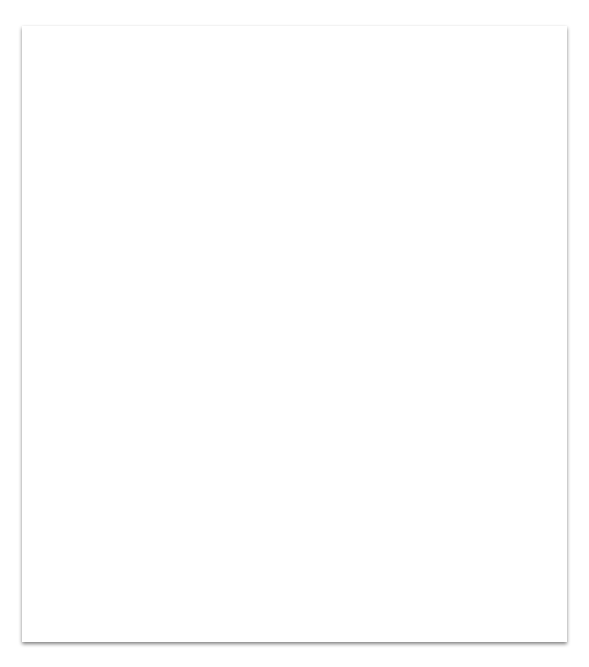 Marco se réchauffe en mangeant un grand bol de soupe,il adore la pluie
4
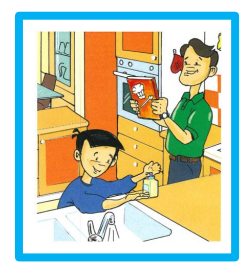 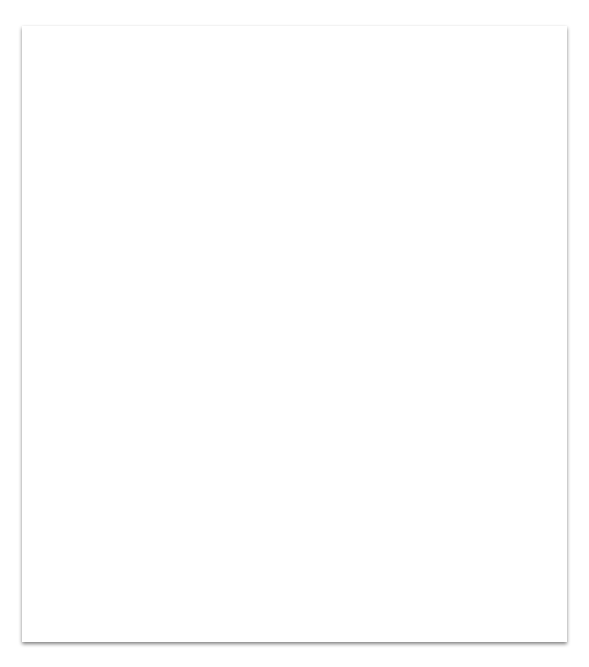 Aujourd’hui,Marco aide son père à préparer un gâteau
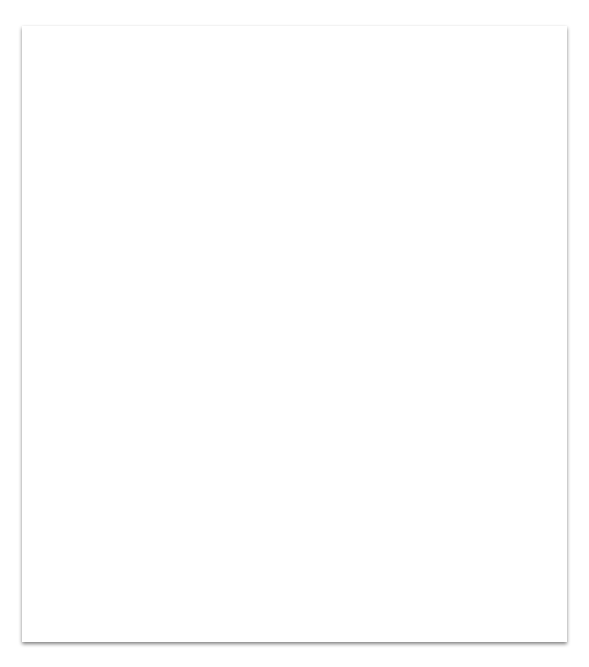 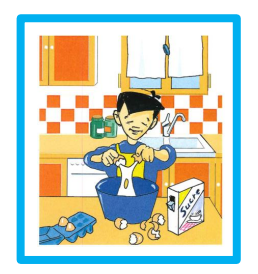 Marco casse les oeufs dans un plat
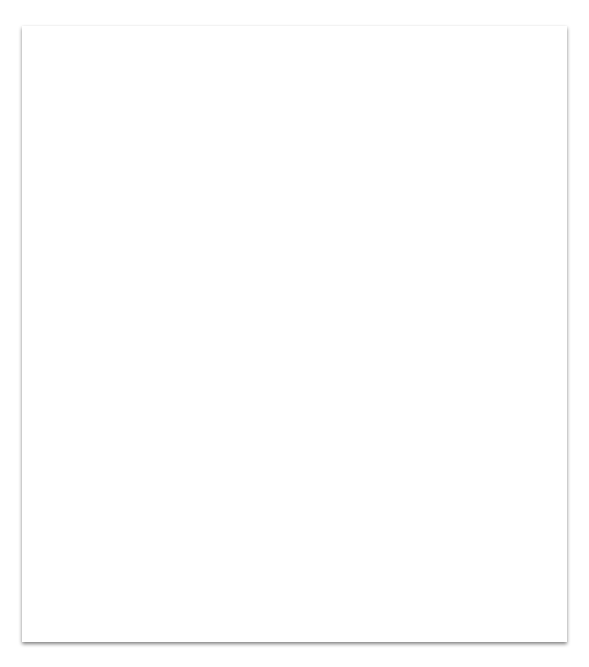 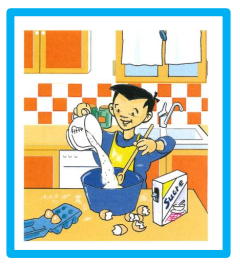 Il ajoute le sucre et il mélange
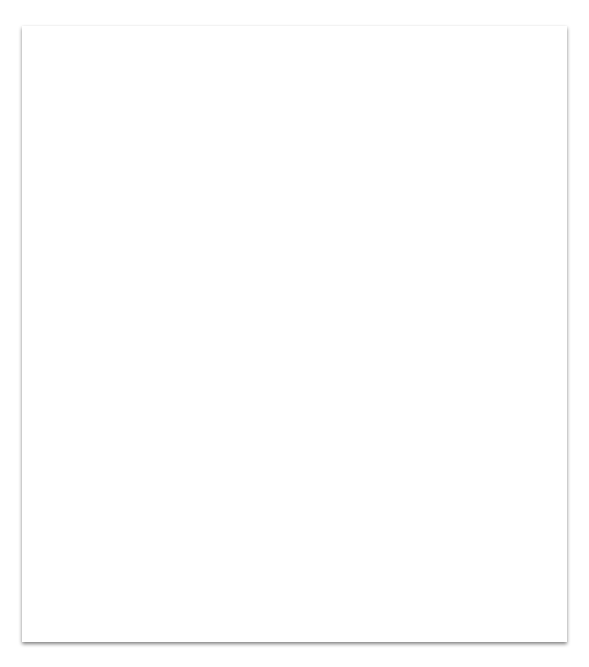 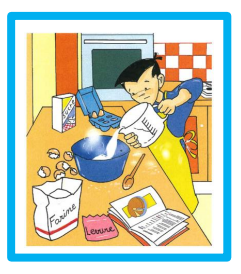 Il ajoute aussi de la farine
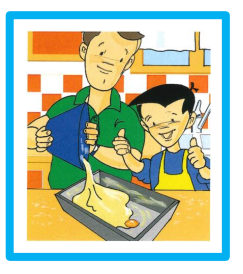 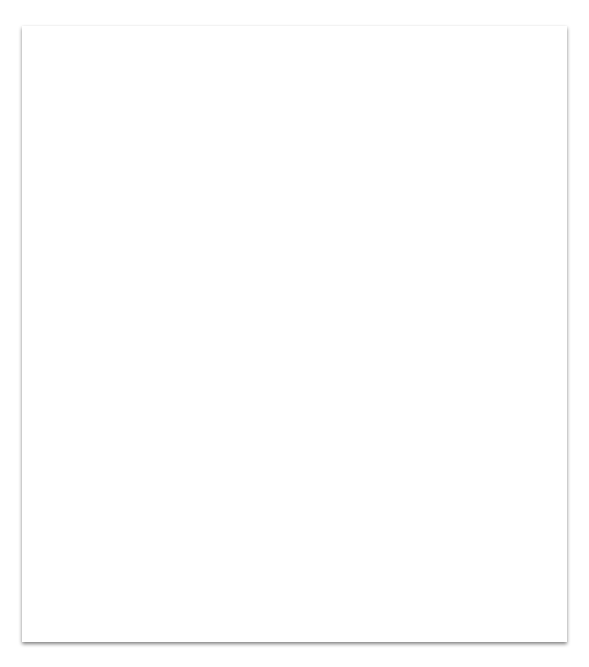 Le père de Marco verse la pâte dans le plat à gâteau
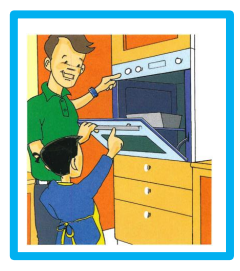 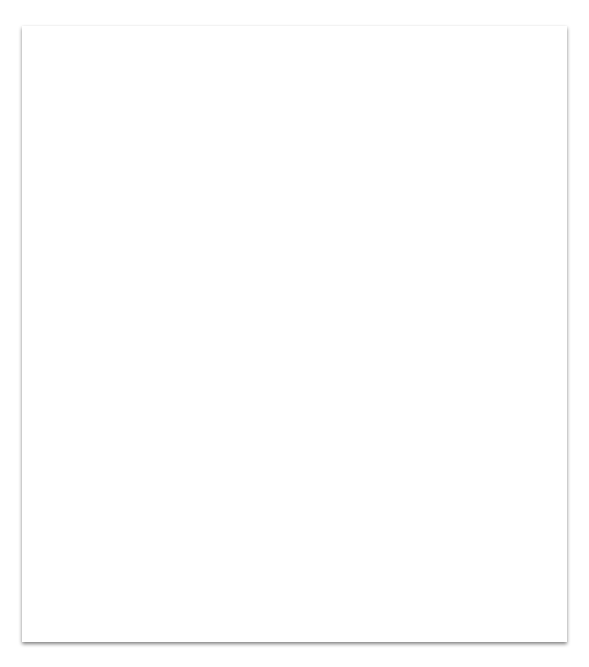 Ils mettent le plat dans le four pour quarante-cinq minutes ,à cent soixante-cinq degrés.
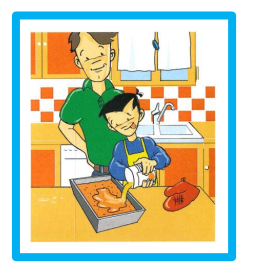 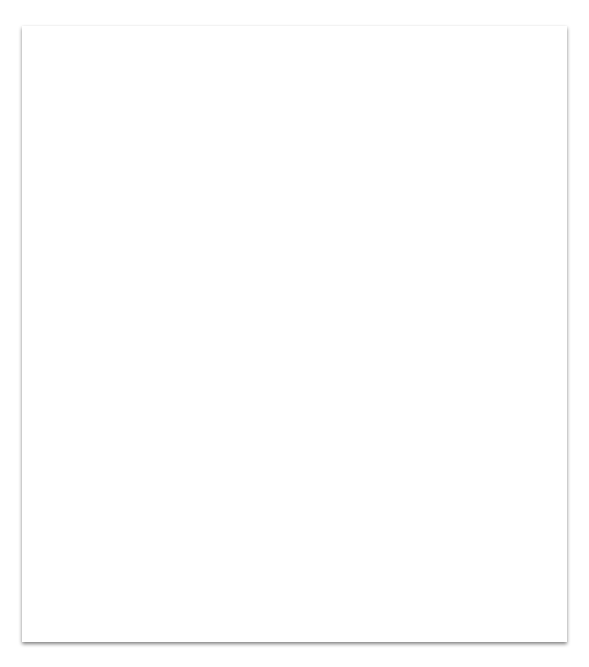 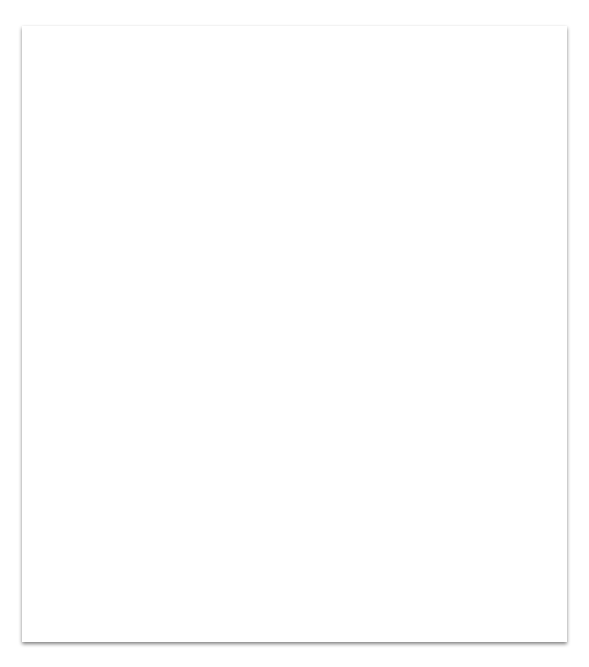 Maintenant le gâteau est prêt,Marco verse le jus de fruits sur le gâteau
5
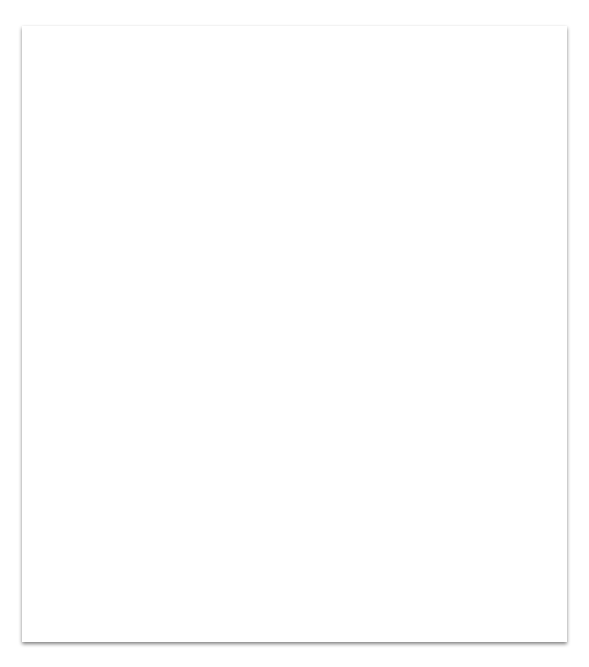 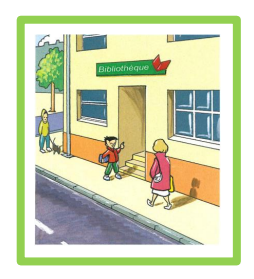 Marco va à la bibliothèque
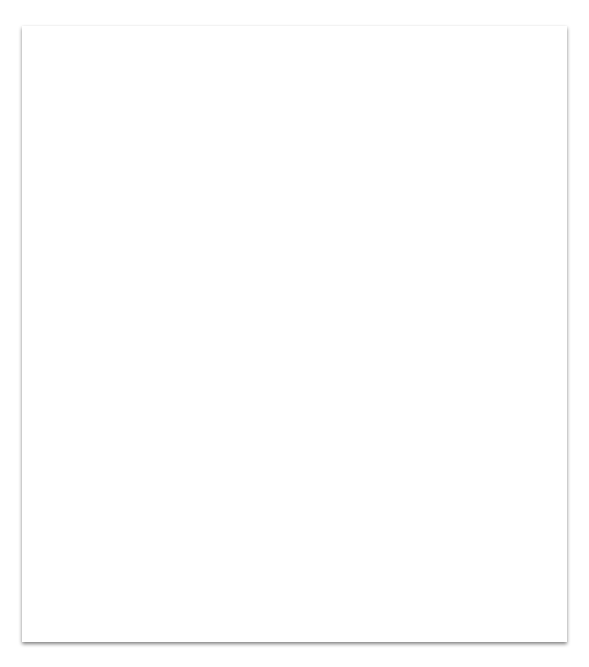 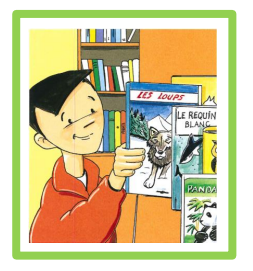 Il choisit un livre sur les animaux,il adore les animaux
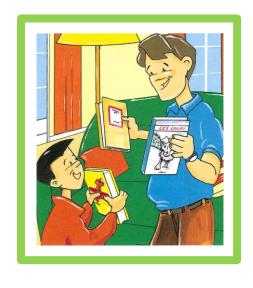 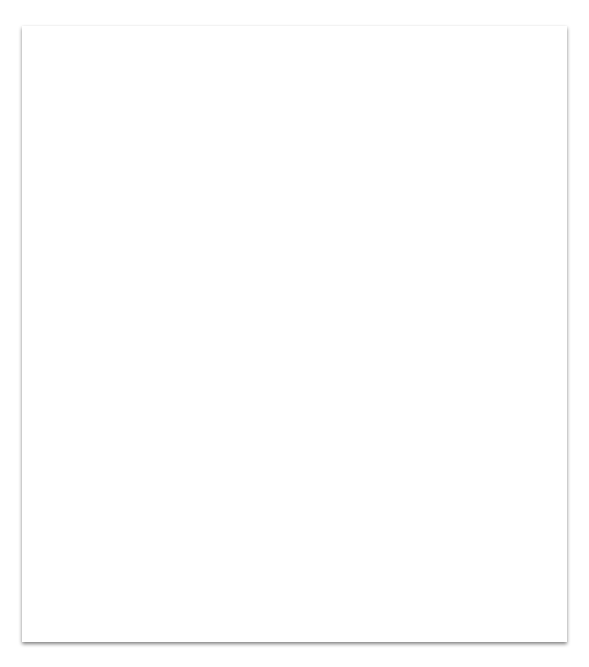 Marco revient à la maison et montre le livre à son père.Il adore la lecture.
6
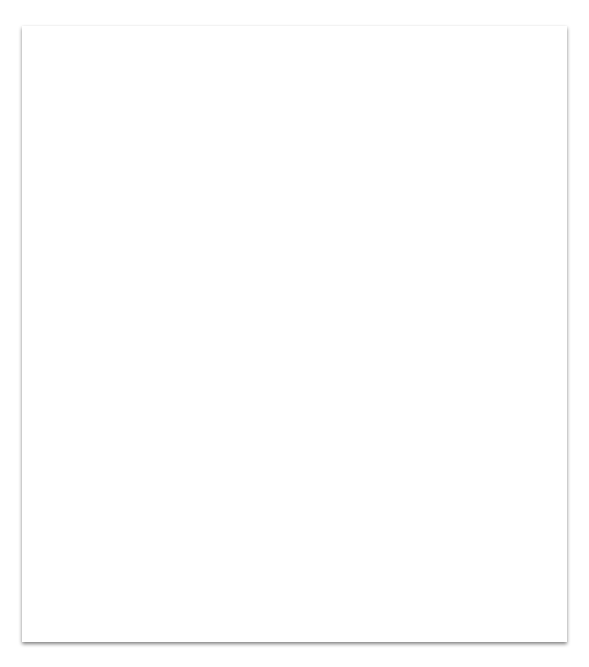 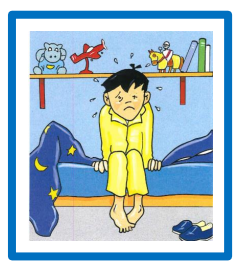 Le matin,Marco se réveille mais il a l’air malade
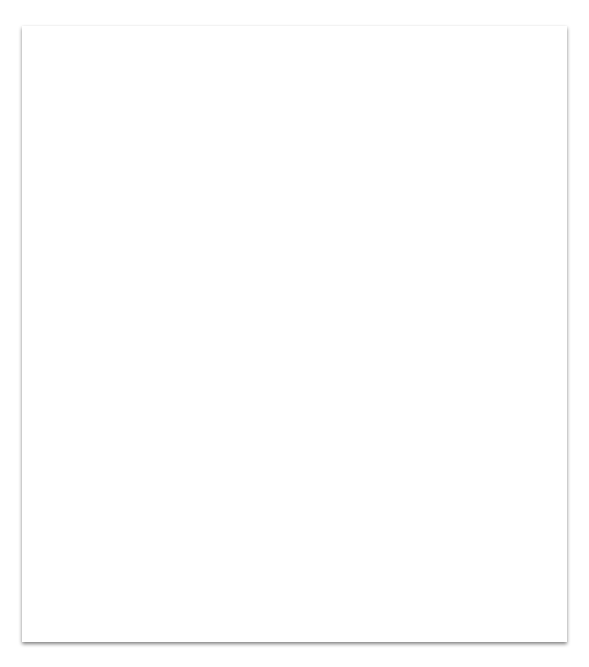 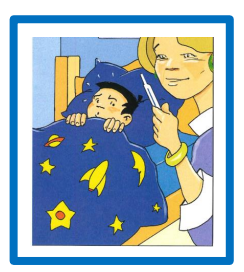 Sa mère prend sa température,il a de la fièvre
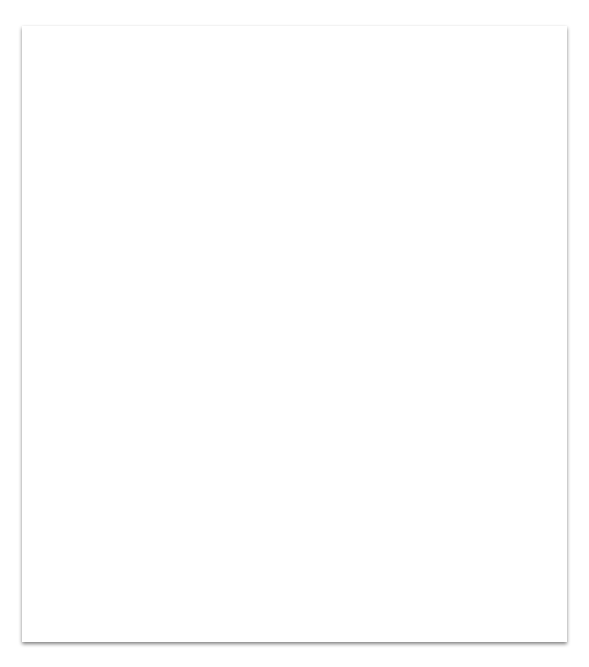 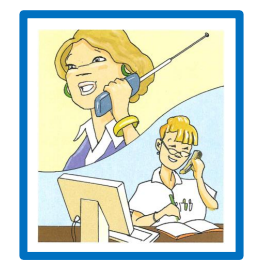 Elle appelle le docteur
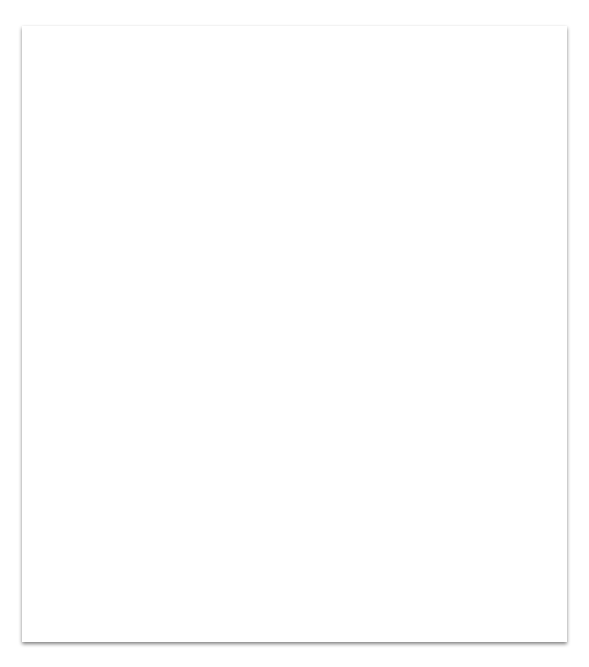 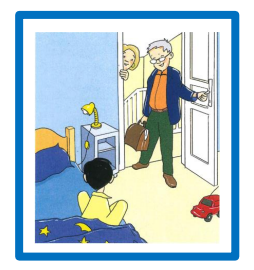 Le docteur vient vite pour voir Marco
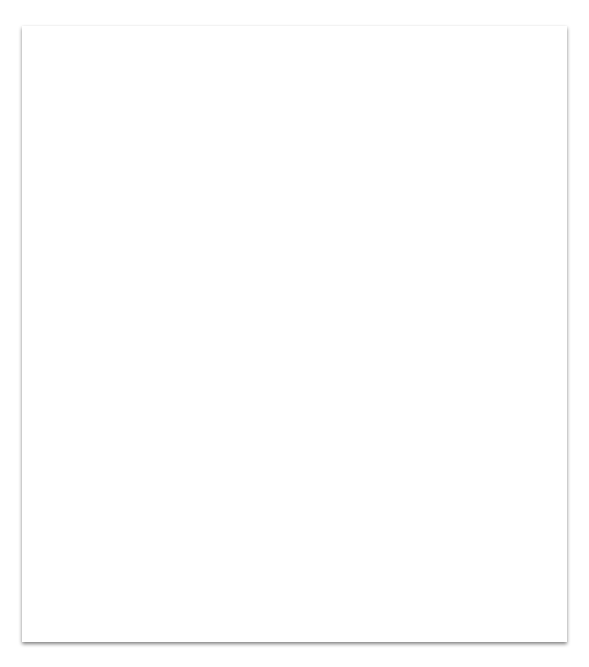 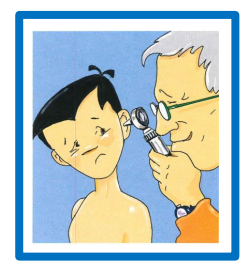 Le docteur examine Marco
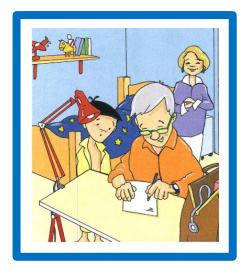 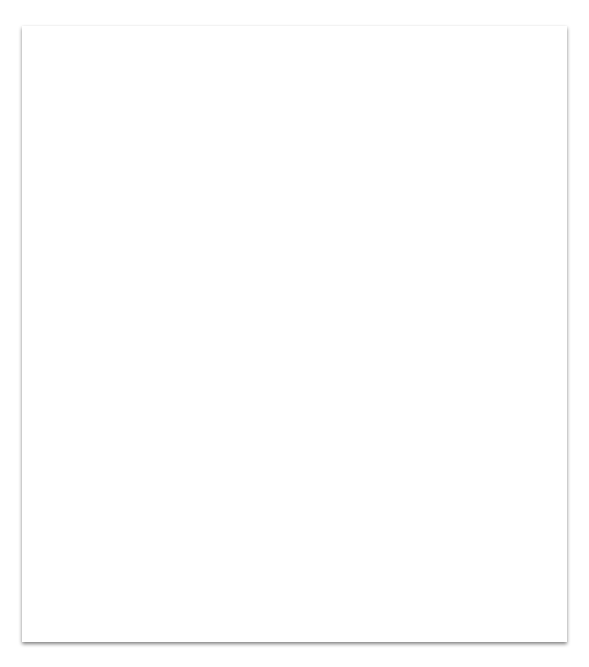 Marco a de la grippe alors le docteur écrit une ordonnance
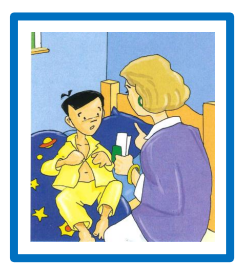 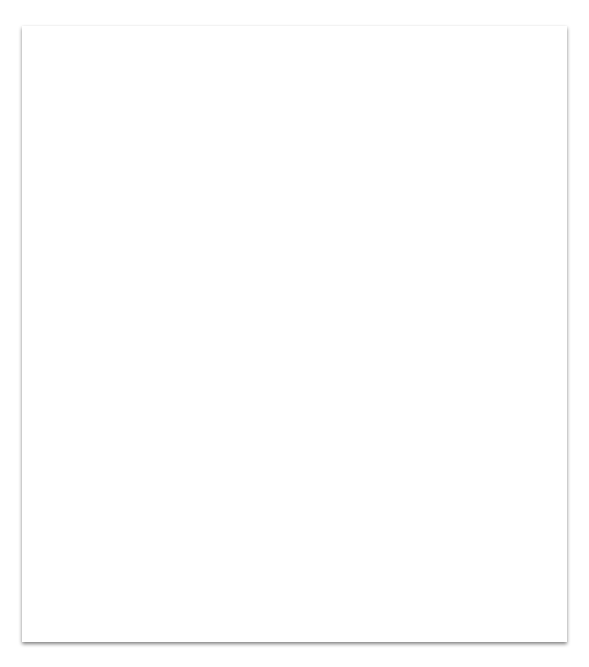 Sa mère lui dit qu’il faut rester à la maison
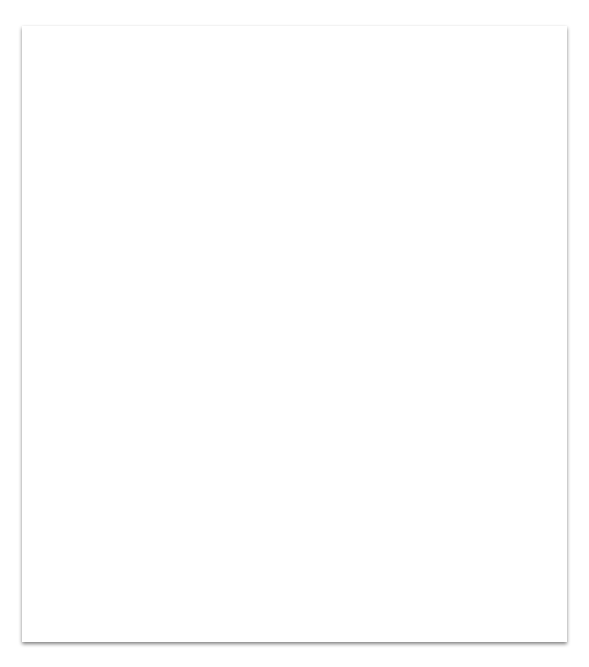 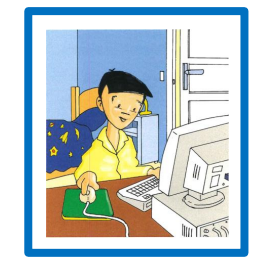 Marco joue à l’ordinateur il a encore un peu d’énergie pour jouer
7
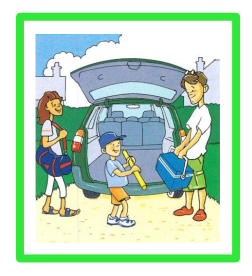 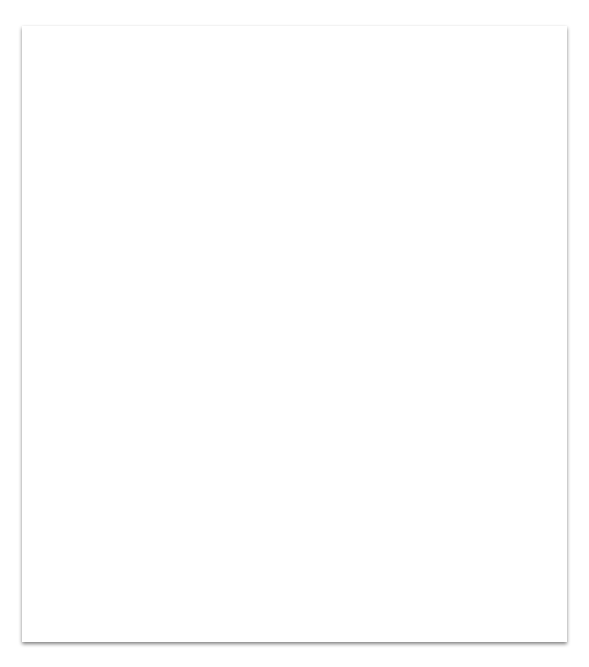 Un jour la famille de Marco décide de passer la journée à la plage
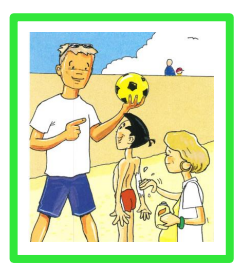 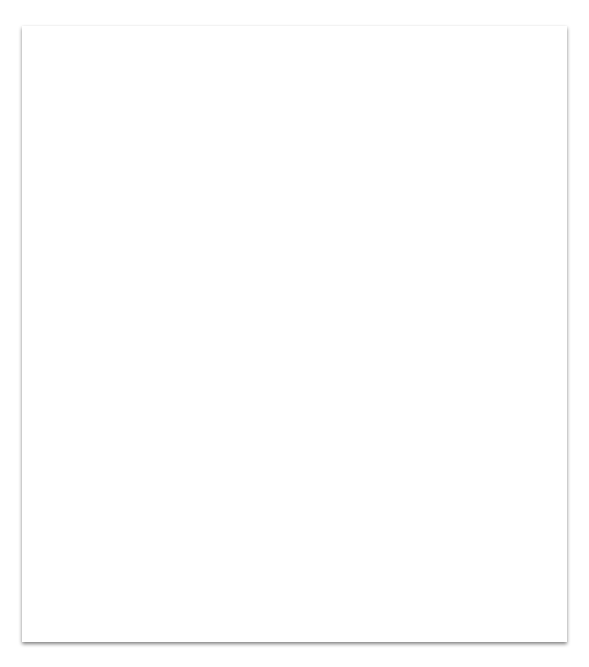 Le père propose de jouer au ballon
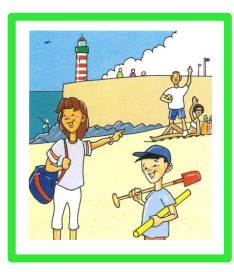 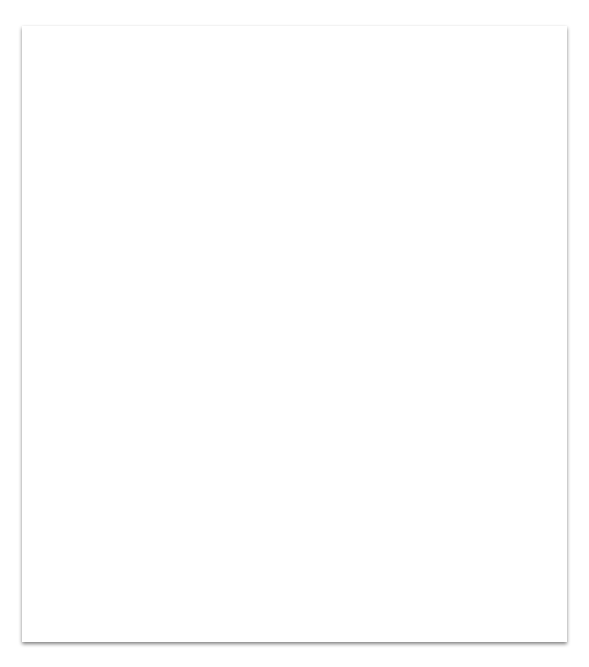 Marco apporte une pelle pour faire un château de sable
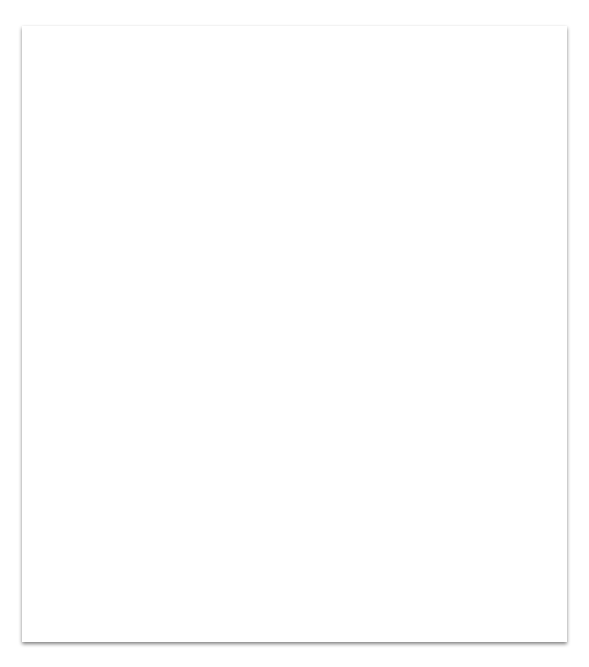 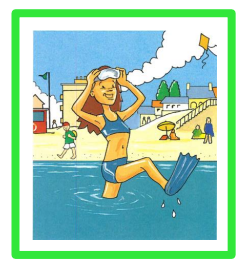 Sa mère plonge dans la mer
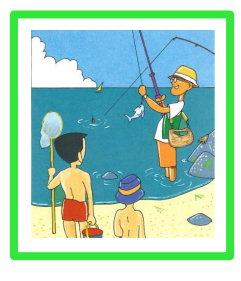 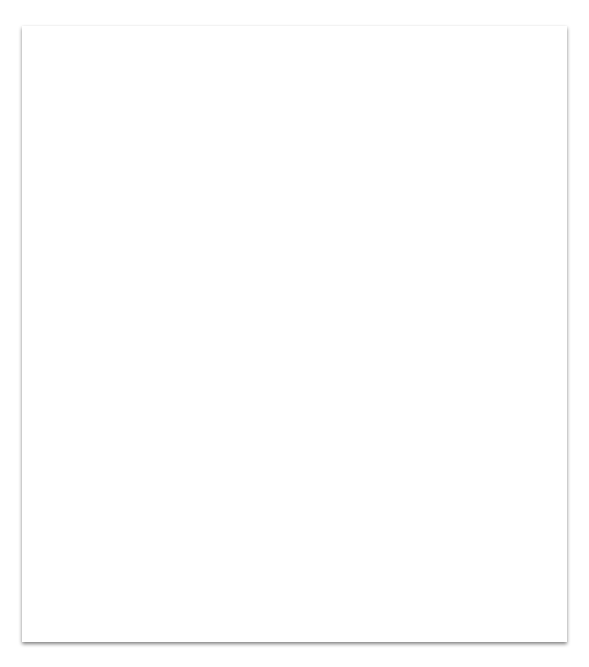 Son père fait de la pêche
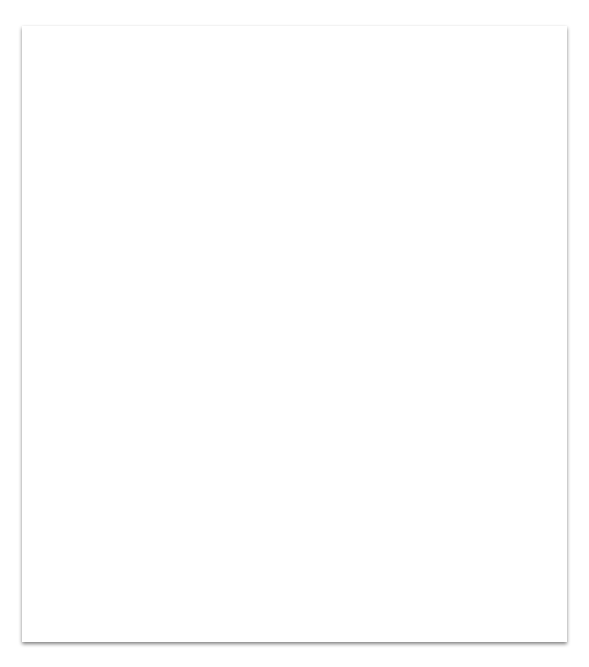 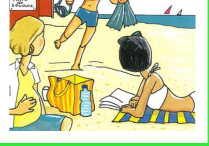 Sa soeur se bronze
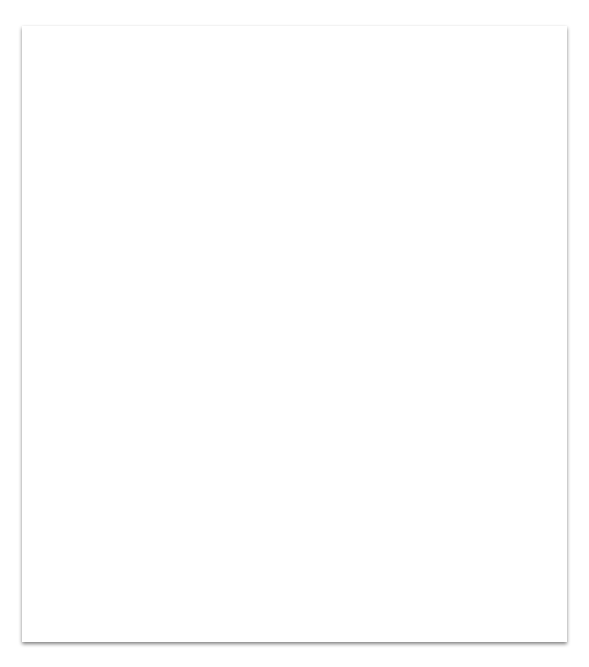 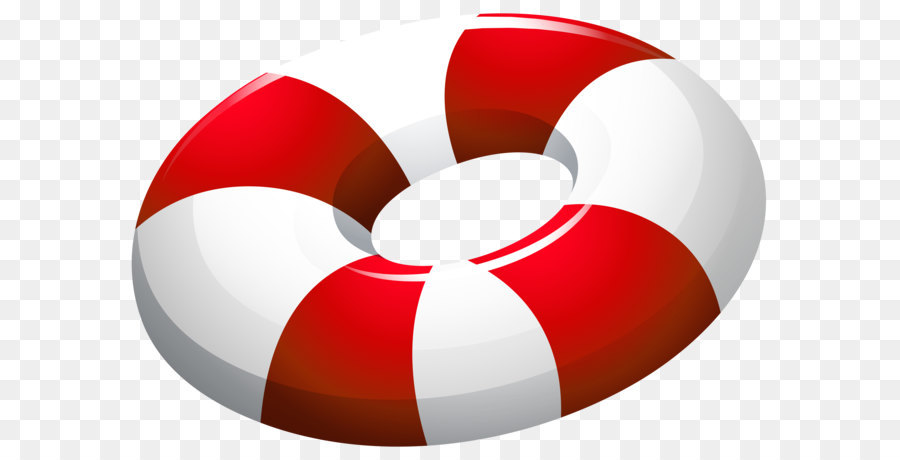 Marco utilise une bouée car il ne sait pas bien nager
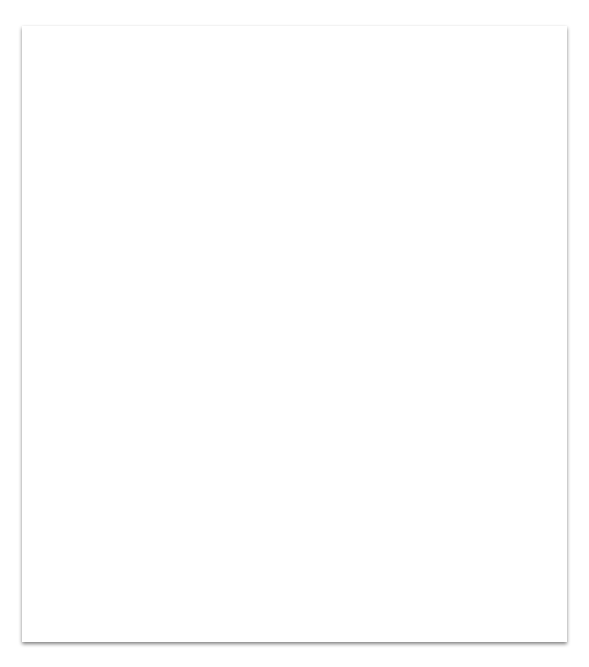 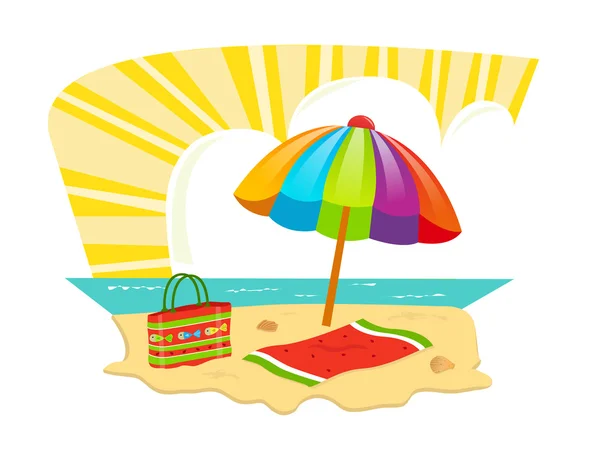 Il met sa serviette sous le parasol pour se reposer
8
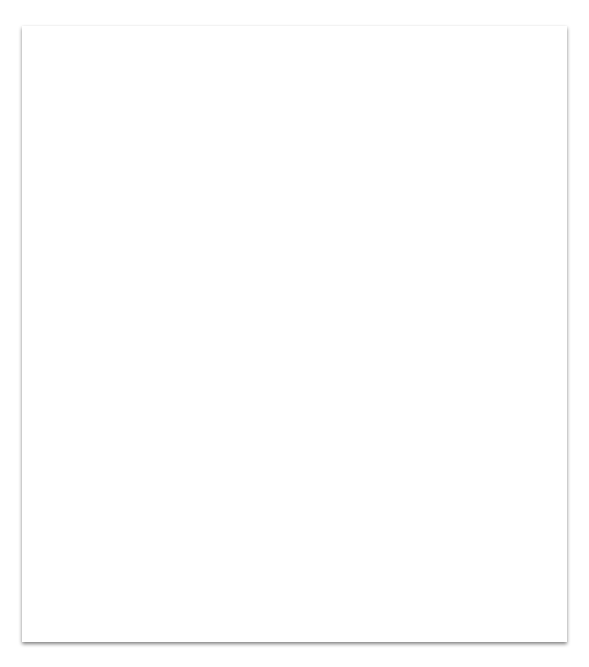 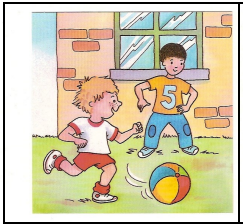 I
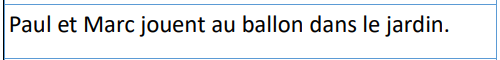 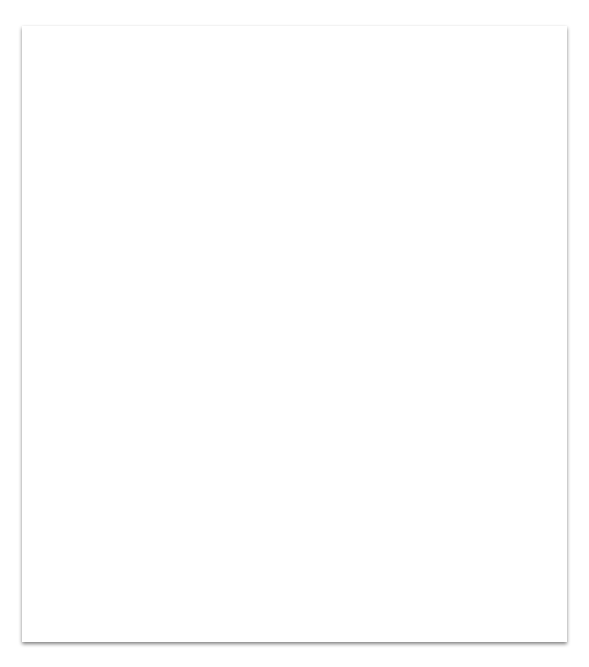 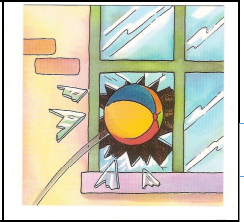 Le ballon casse une vitre
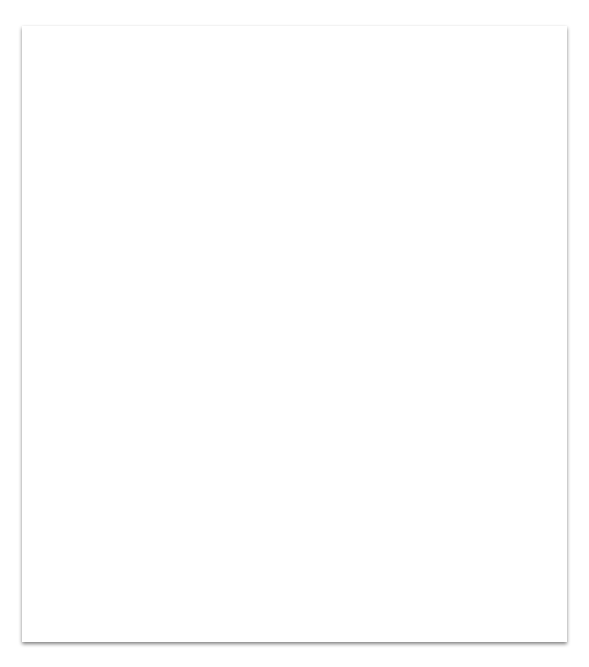 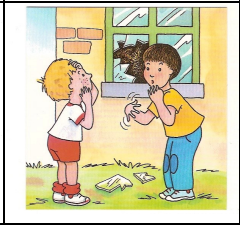 Paul et Marc ont peur
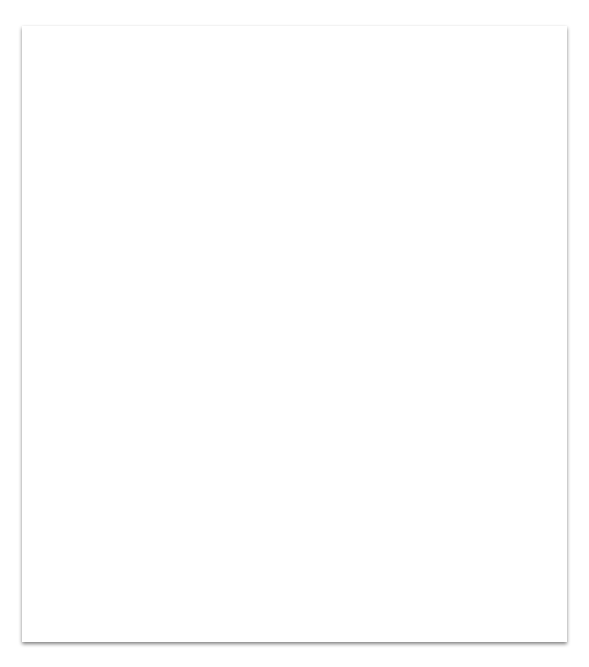 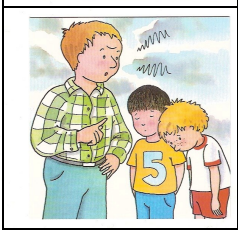 Monsieur Alain le voisin gronde les garçons
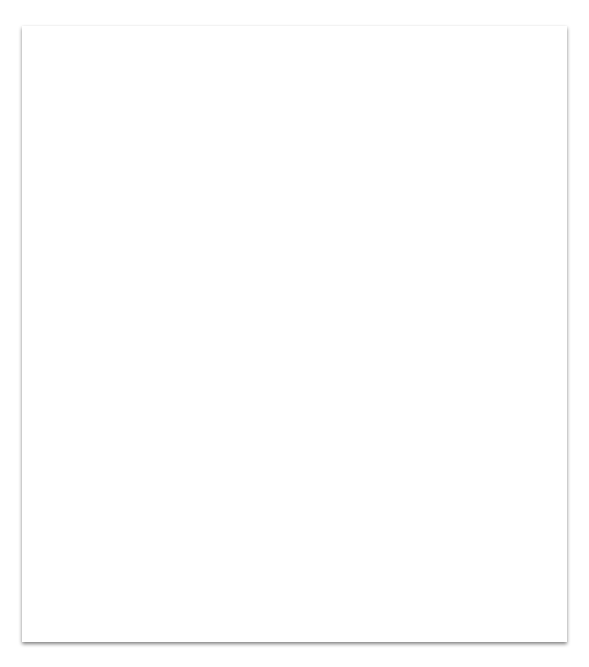 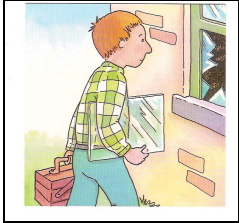 Monsieur Alain veut changer la vitre cassée
9
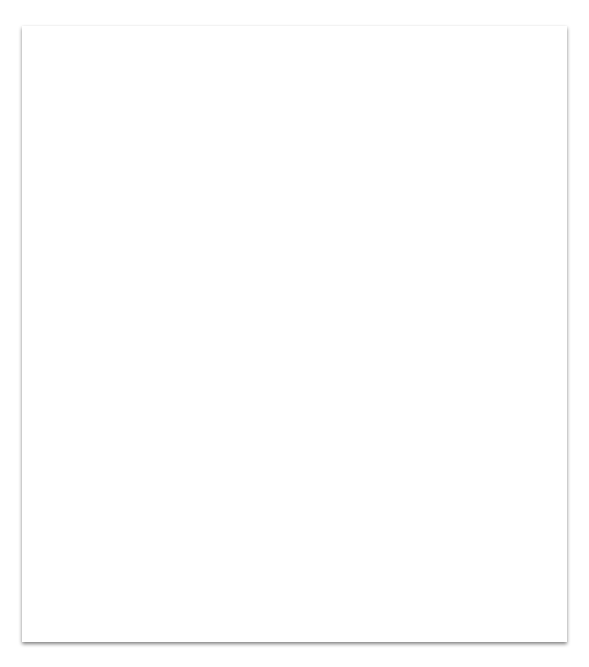 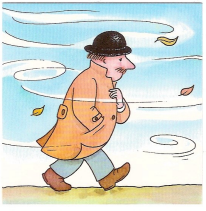 Aujourd’hui,il y a beaucoup de vent et il fait froid,monsieur Denis porte un chapeau,un manteau et des bottes.
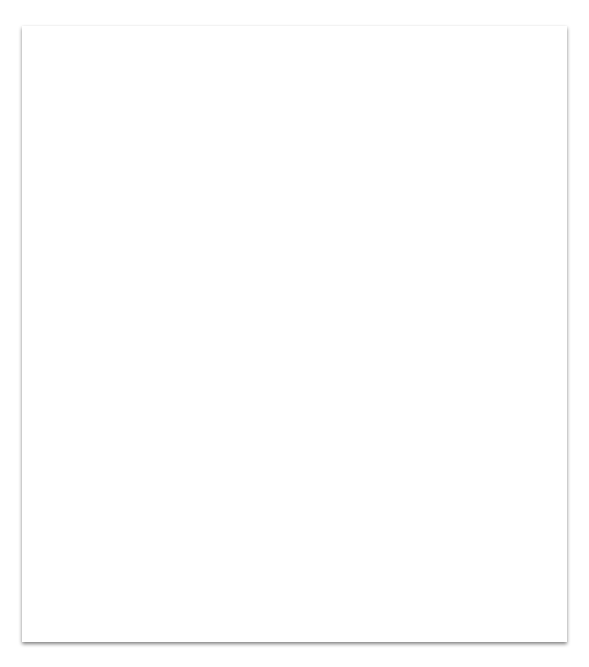 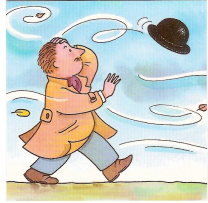 Le chapeau de monsieur Denis s’envole
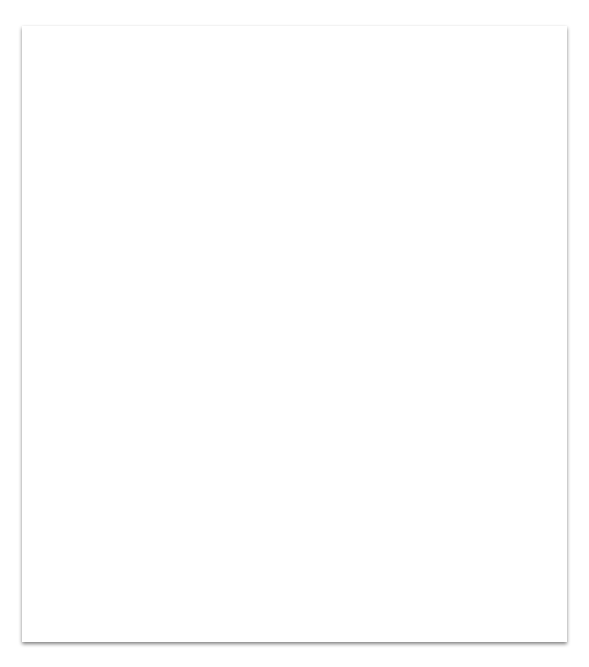 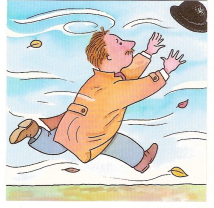 Il court pour le rattraper
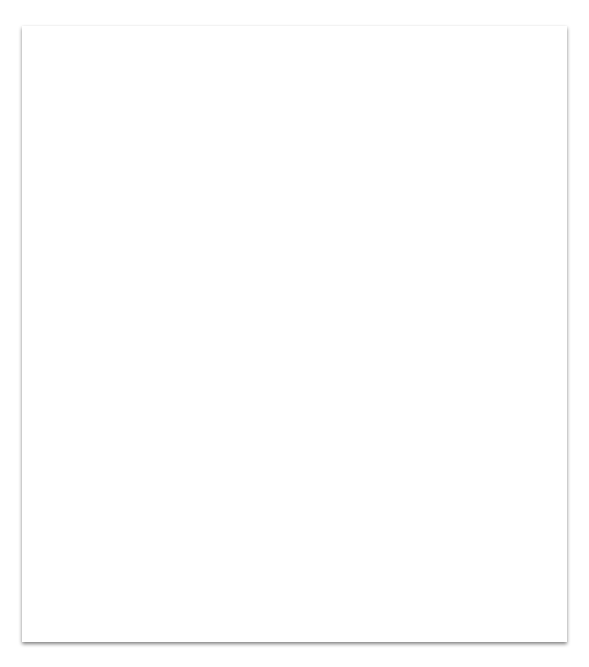 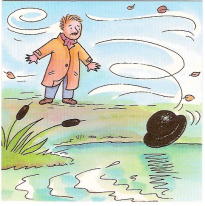 Le chapeau tombe dans la mare
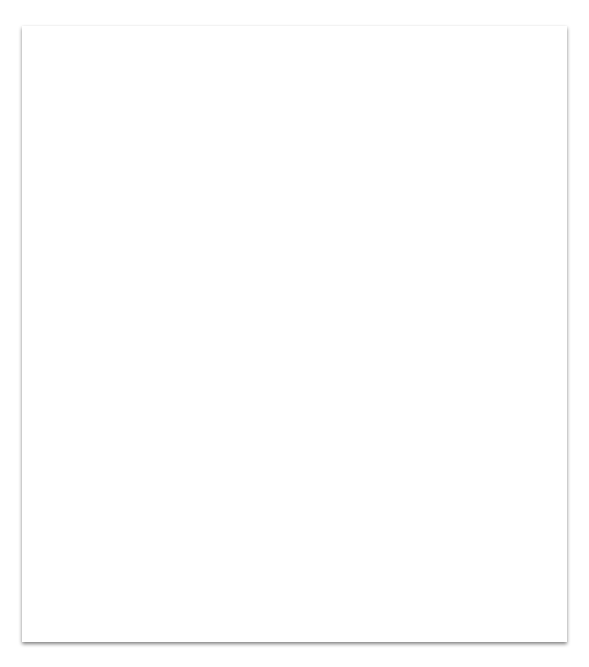 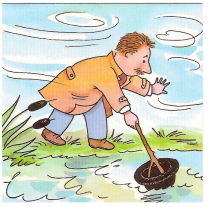 Il prend un bâton pour l’attraper
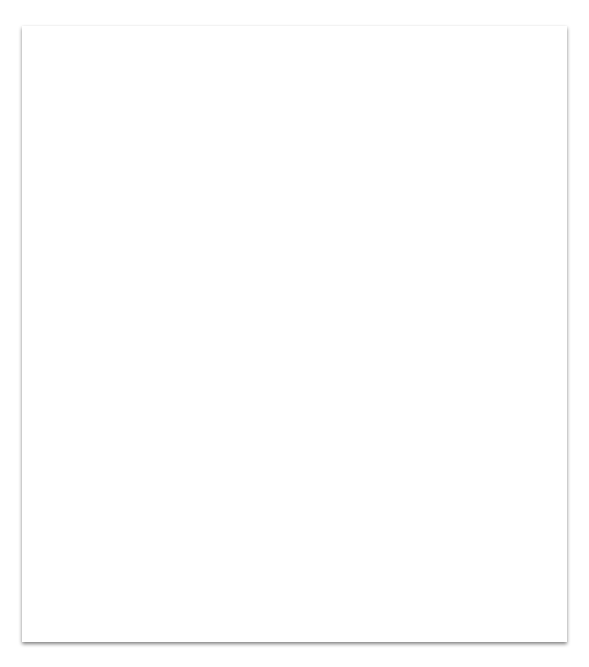 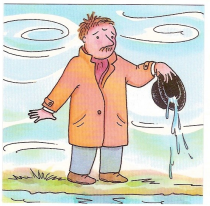 Le chapeau est mouillé,Monsieur Denis est triste.
10
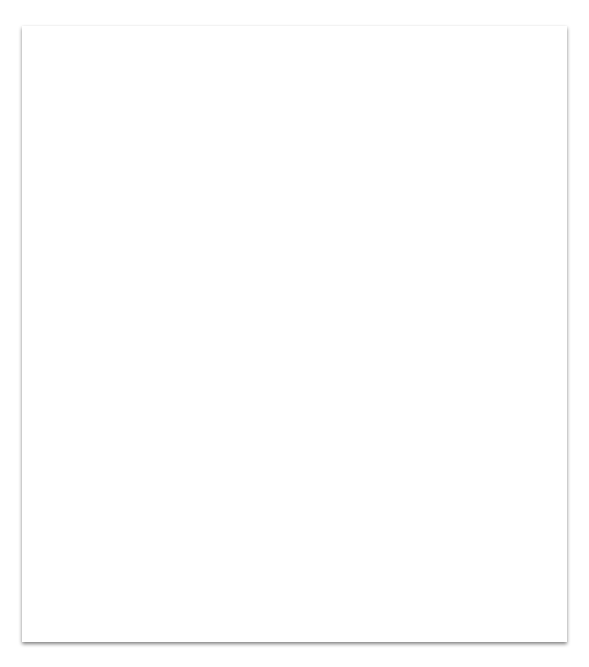 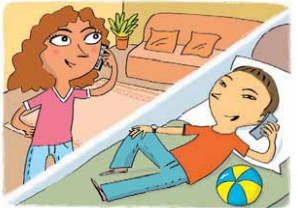 Léo parle au téléphone avec Christine
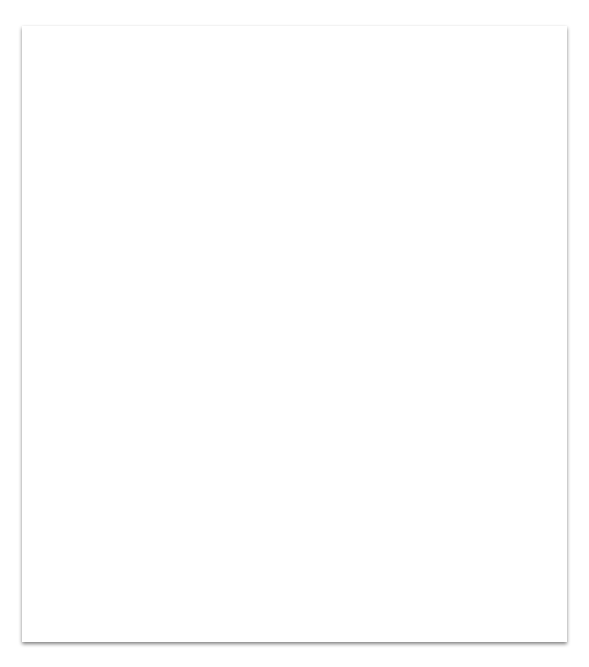 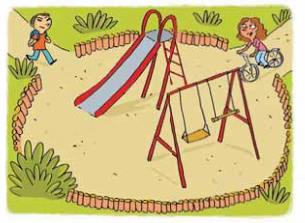 Ils décident d’aller au parc pour s’amuser.Christine apporte son vélo
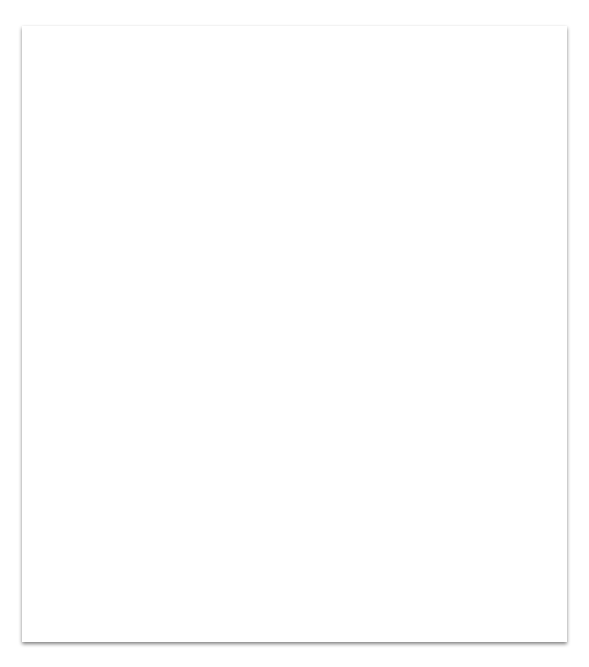 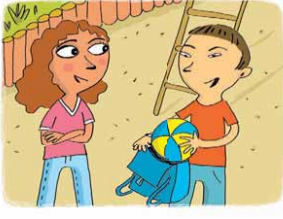 Léo apporte un ballon pour jouer
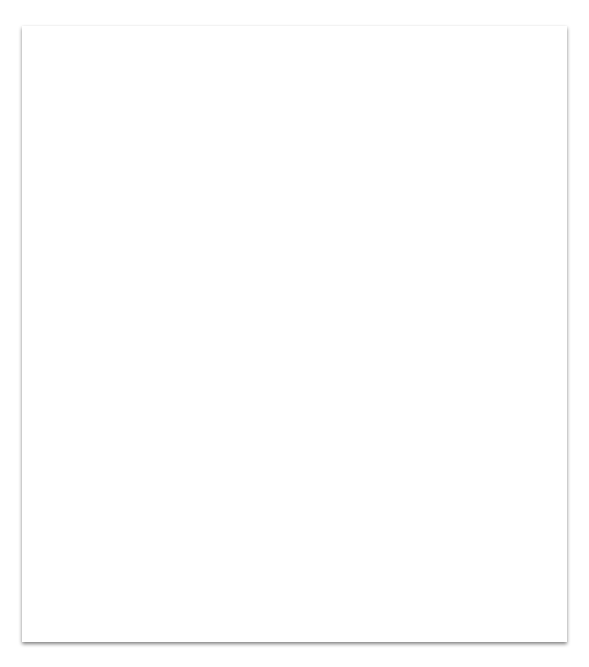 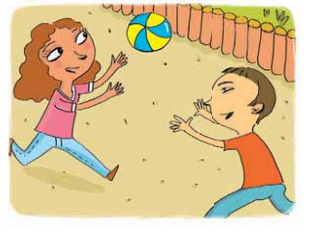 Les enfants jouent au ballon,ils sont très contents
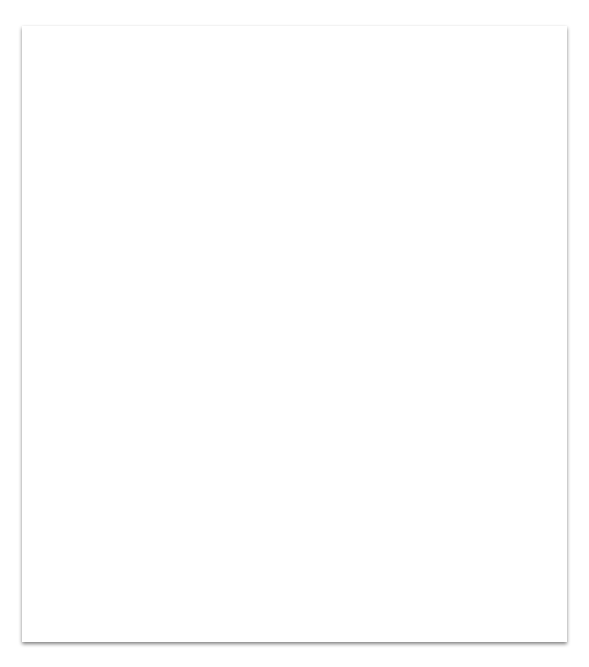 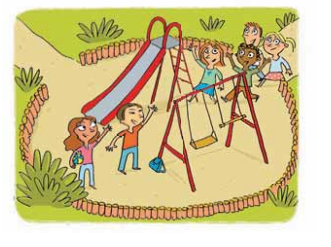 Soudain tous les amis viennent au parc pour jouer avec Léo et Christine.Tout le monde est content.
11
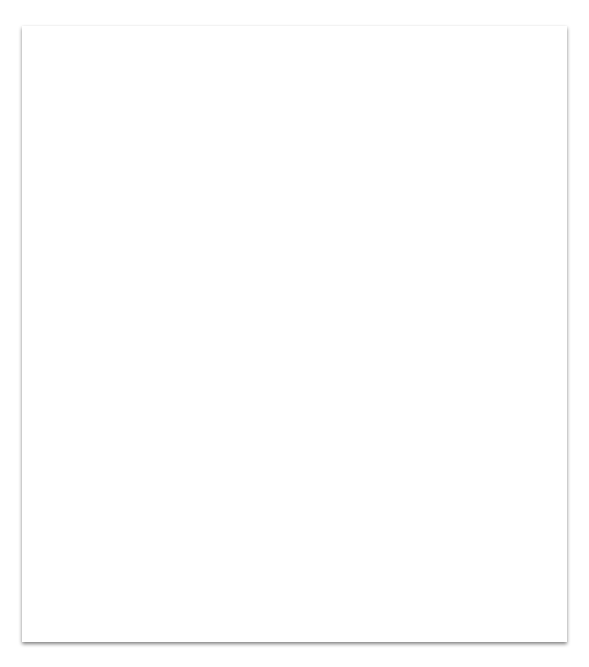 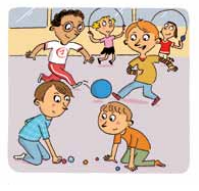 Les élèves jouent dans la cour de l’école,Luc et Rex jouent aux billes.Les autres jouent au foot et à la corde à sauter.
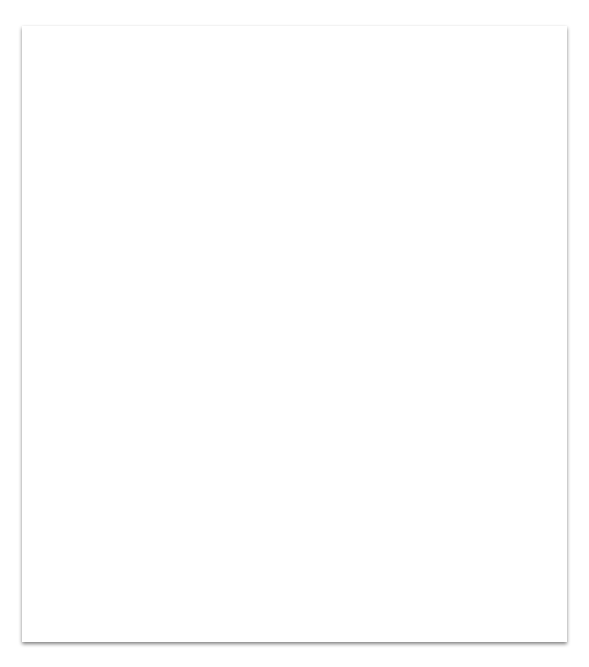 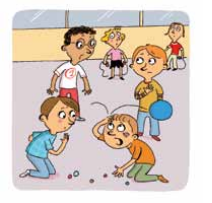 Soudain le ballon frappe la tête de Rex fortement.
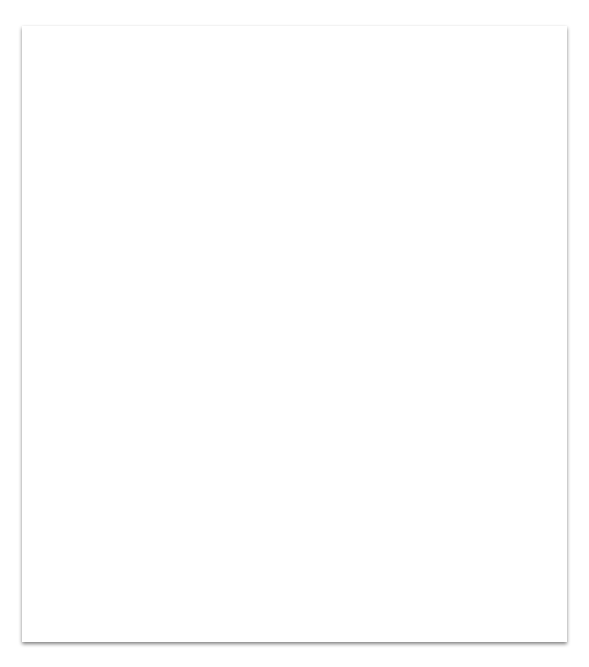 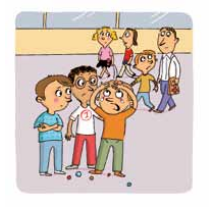 Il a mal à la tête
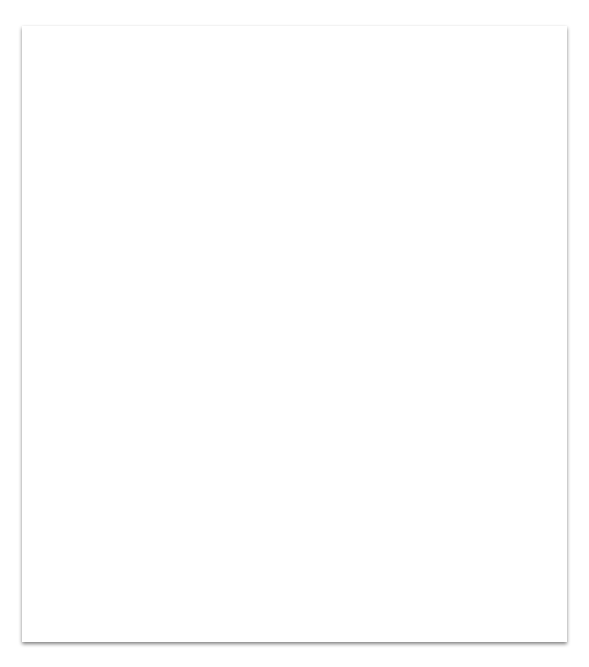 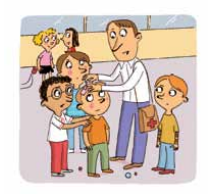 Le docteur vient pour le soigner.
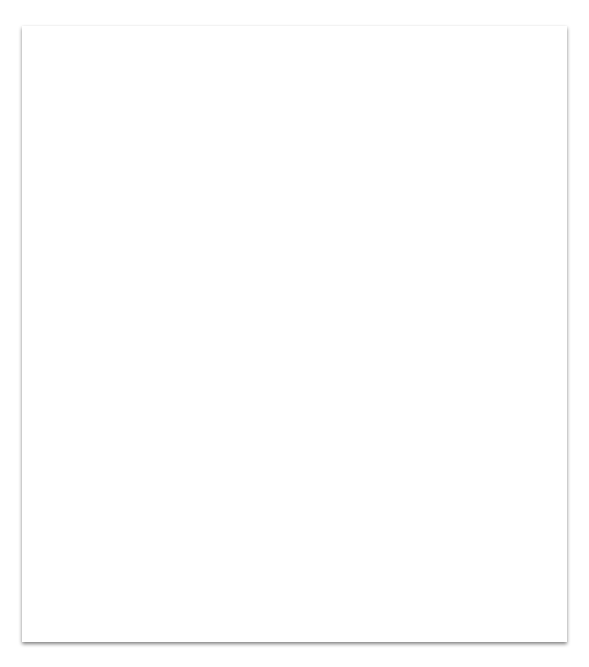 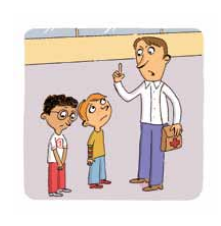 Il gronde les deux garçons,ils sont désolés
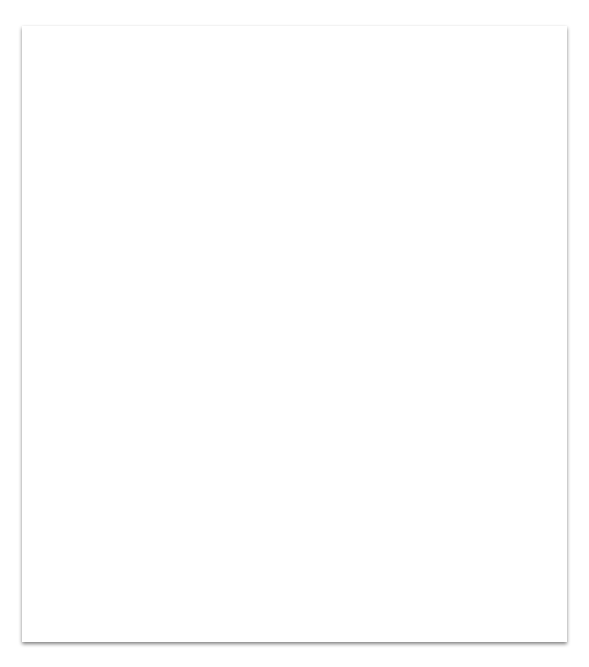 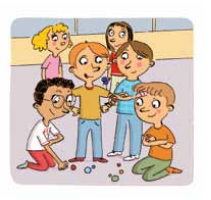 Il demande le pardon de Rex,ils recommencent à jouer et tout le monde est content
12
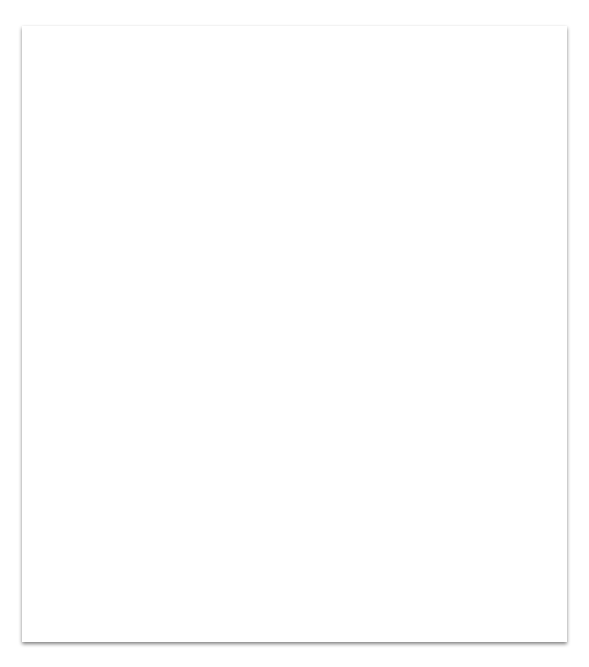 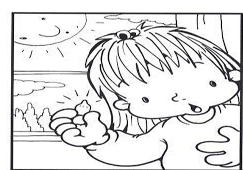 Un jour ,la dent de Marie est arrachée
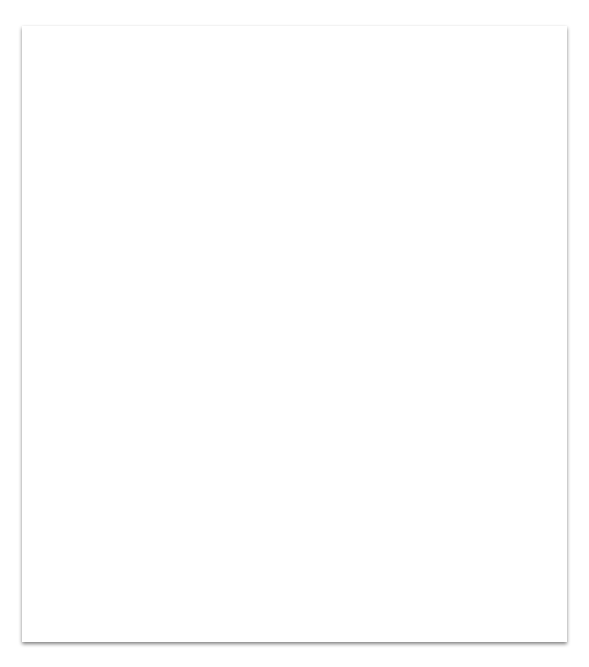 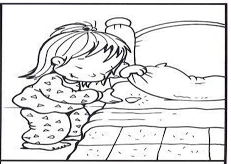 Elle met sa dent sous l’oreiller parce que la nuit la fée vient pour la prendre.
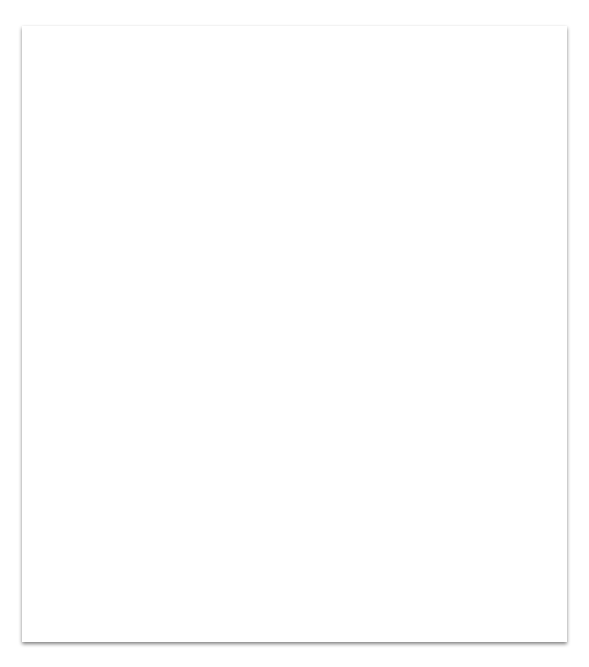 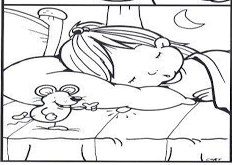 Le soir,une souris vient et prend la dent de Marie.
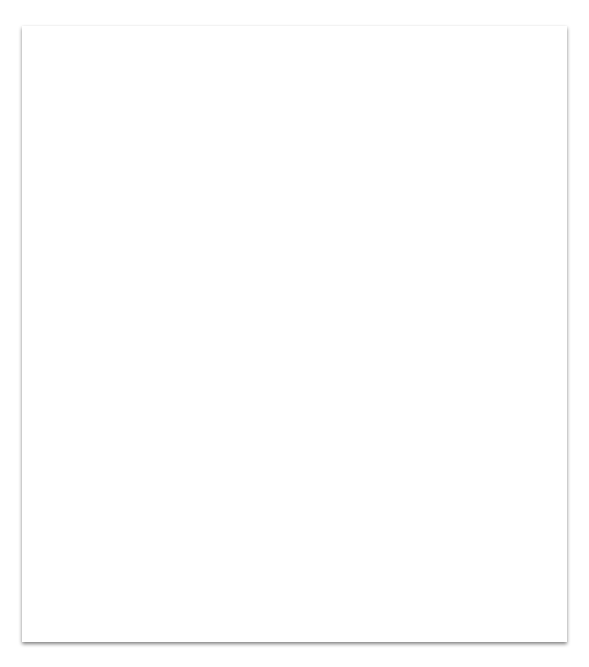 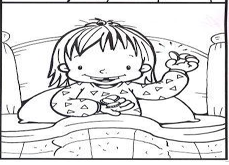 Le matin.Marie se réveille ,elle ne trouve pas la dent mais hooray il y a de l’argent sous l’oreiller.
Activité 3 ( Dialogue simulé)
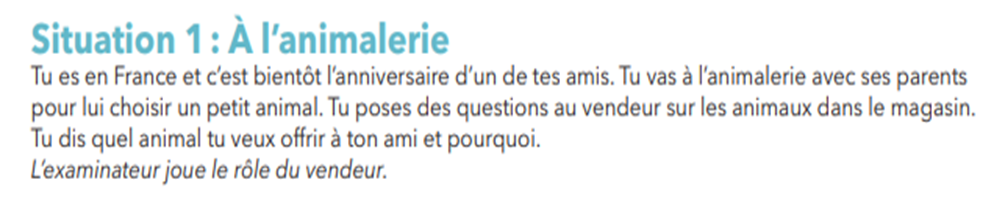 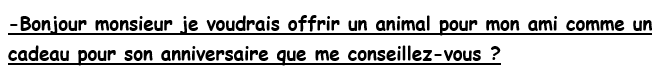 Vous croyez qu’il va aimer le cochon D’Inde?
Qu’est-ce qu’il mange et boit?
D’où acheter sa nourriture?
Est-ce qu’il est vacciné?
Combien ça coûte?
C’est trop cher il n’ y a pas de réduction?
Je peux payer par carte ou il faut payer en argent liquide?
Combien de fois faut-t-il l’emmener chez le docteur?
C’est bientôt la fête de l’école,pose des questions à ton professeur de français pour savoir ce que les élèves doivent apporter.L’examinateur joue le role du professeur.
-Est-ce que je dois apporter quelque chose à boire ou à manger ? vous pouvez me donner des idées ?
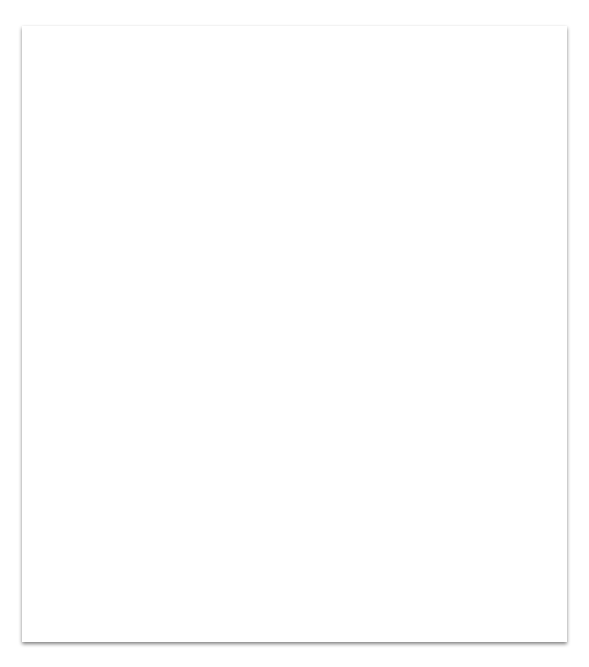 -C’est quand la fête et à quelle heure?
-Est-ce que les parents sont invités à la fête?
-Quelles sont les activités que nous pouvons faire ?
Tu es à l’école en France.Tu veux faire du sport     après l’école,tu parles avec ton professeur,tu dis les sports que tu aimes et tu poses des questions pour savoir quel sport tu peux faire.
L’examinateur joue le role du professeur.
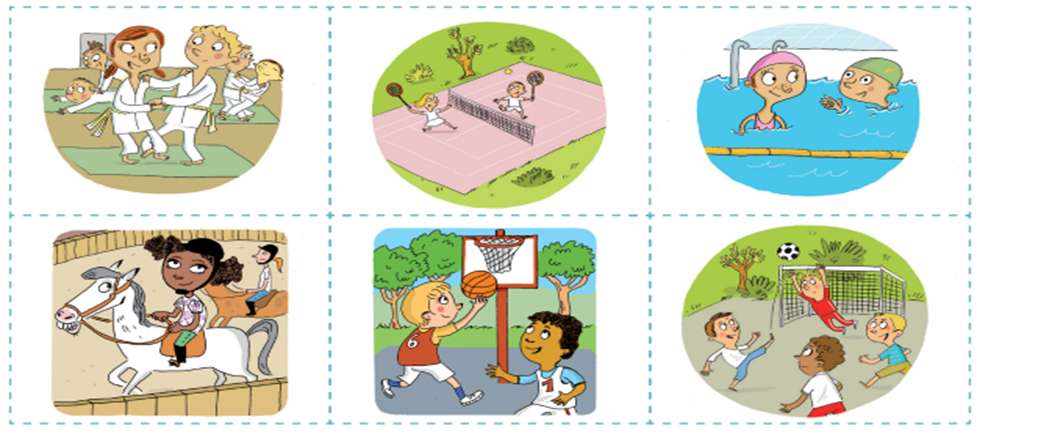 j’aime bien faire du sport après l’école comme le judo,le tennis,la natation,l’équitation le basket et le foot mais j’hésite vous pouvez m’aider s’il vous plaît à décider ?
Est-ce qu’il faut payer pour pouvoir pratiquer cette activité?
Qu’est-ce que je dois apporter avec moi?
Est-ce qu’il faut s’inscrire à l’avance?
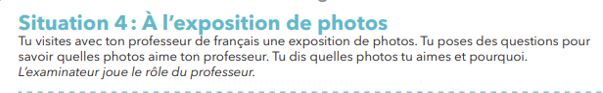 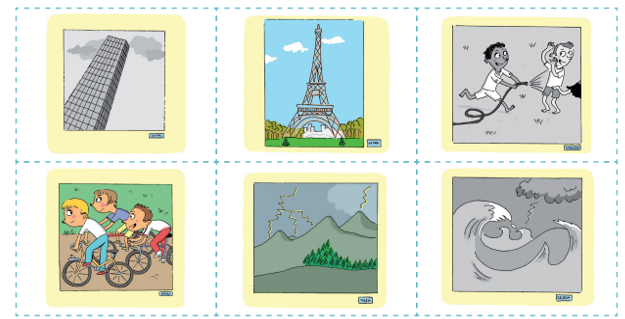 Vous voyez ces photos ?Elles sont formidables.à votre avis laquelle est la plus belle ?
Est-ce que vous aimez la nature?
J’aime bien admirer les monuments célèbres et vous?
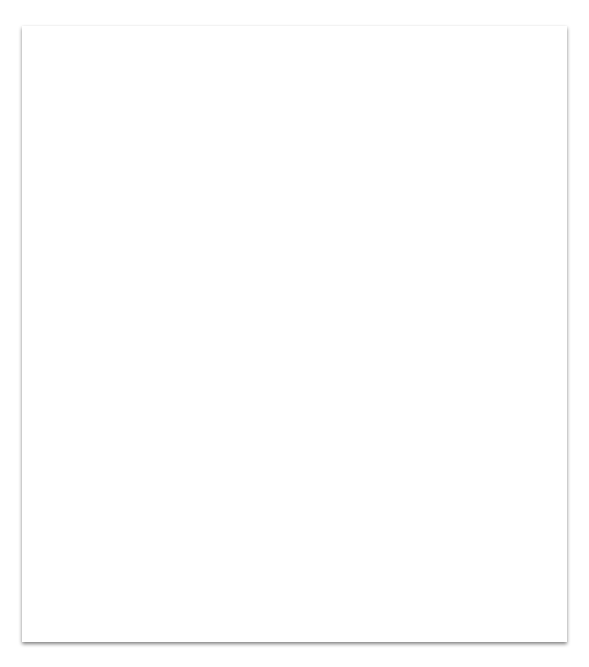 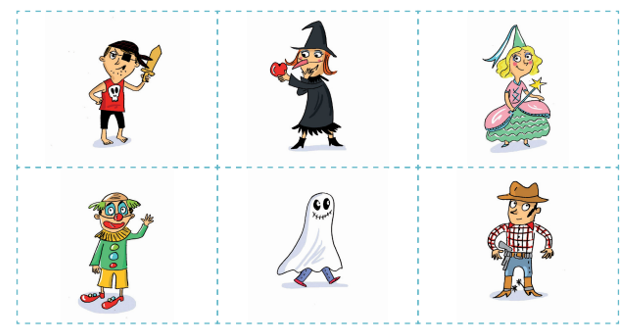 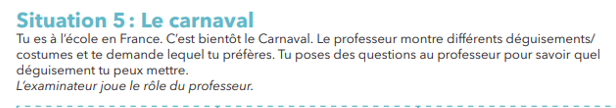 J’aime bien ces déguisements mais j’hésite,que me conseillez-vous?
Est-ce que vous avez un fantôme?
C’est quand le carnaval et où?
Est-ce que les professeurs se déguisent aussi?
Est-ce que je dois apporter quelque chose à boire ou à manger?
Combien coûte le billet ou bien c’est gratuit?
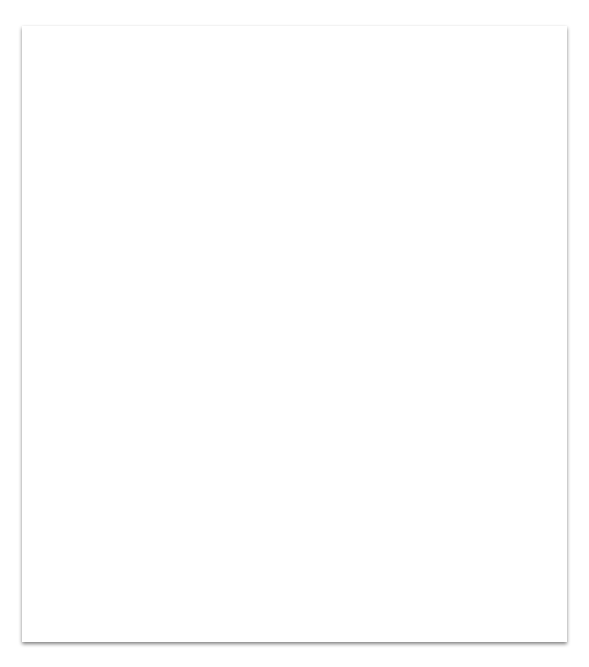 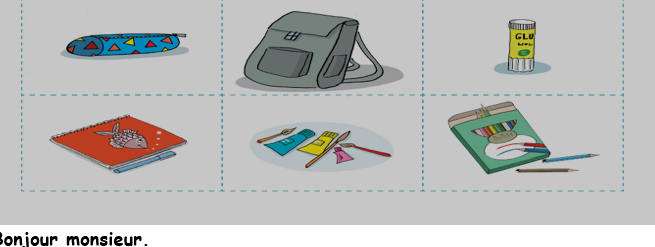 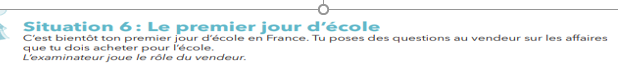 C’est bientôt le premier jour de l’école je voudrais acheter quelques affaires que me conseillez-vous?
Est-ce que vous avez un cartable assez grand et une trousse rouge ?
Est-ce que les crayons sont inclus dans la trousse ?
J’ai besoin des crayons ,une gomme et une règle.Combien ils coûtent?
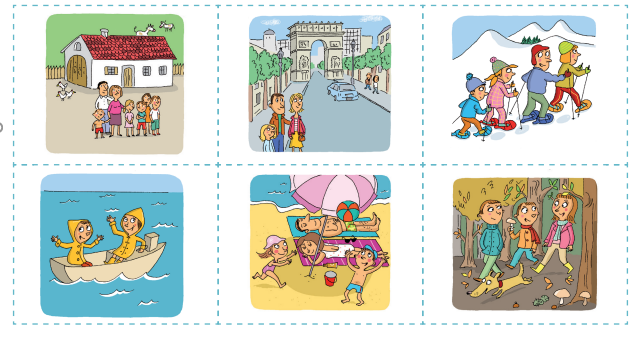 J’aime beaucoup nager,est-ce qu’on peut passer les vacances sur la plage qu’est-ce que vous en pensez?
2.Quelle est la durée du séjour?
3.Combien coûte le billet?
4.On va utiliser quel moyen de sport?
5.Est-ce que la nourriture est bonne parce que j’adore manger.
6.Quelle devise est utilisée?
7. Est-ce que Les cartes de crédit sont acceptées?
8.Quel temps fait-il là-bas?
9.Quel est votre endroit préféré?
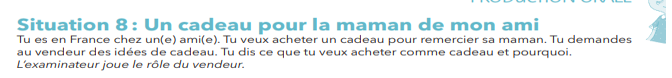 Situation 8:
Tu es en France chez un/une ami(e).Tu veux acheter un cadeau pour remercier sa maman.Tu demandes au vendeur des idées de cadeaux.Tu dis ce que tu veux acheter comme cadeau et pourquoi.
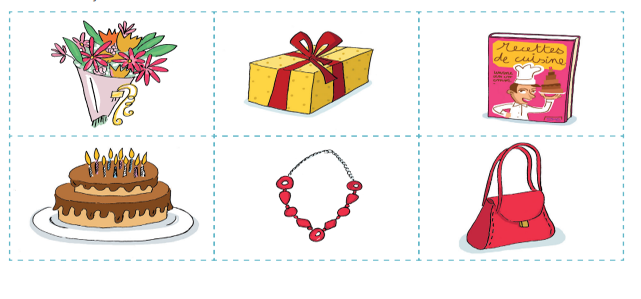 1.Je voudrais acheter un cadeau pour remercier la mère de mon ami,que me conseillez-vous?
2.C’est une excellente idée.
3.Est-ce que vous avez un collier?
4. Est-ce que ce bracelet est en or?
5.Est-ce que cette bague est cher?
6.Combien ça coûte?
7. Est-ce que vous acceptez la carte de crédit?
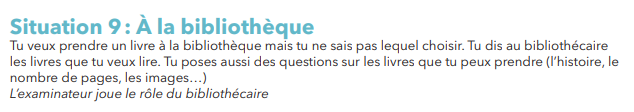 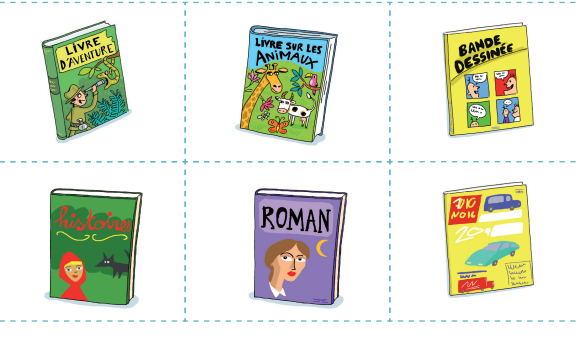 1.Bonjour madame,j’aime bien lire des livres littéraires que me conseillez-vous?
2.Ce livre se compose de combien de pages?
3.Quel est votre livre préféré?
4.Parfait je vais emprunter ce livre,mais combien de temps je peux le garder?
5. Est-ce qu’il y a des images dans ce livre parce que c’est plus attirant avec des images.
Situation 10:
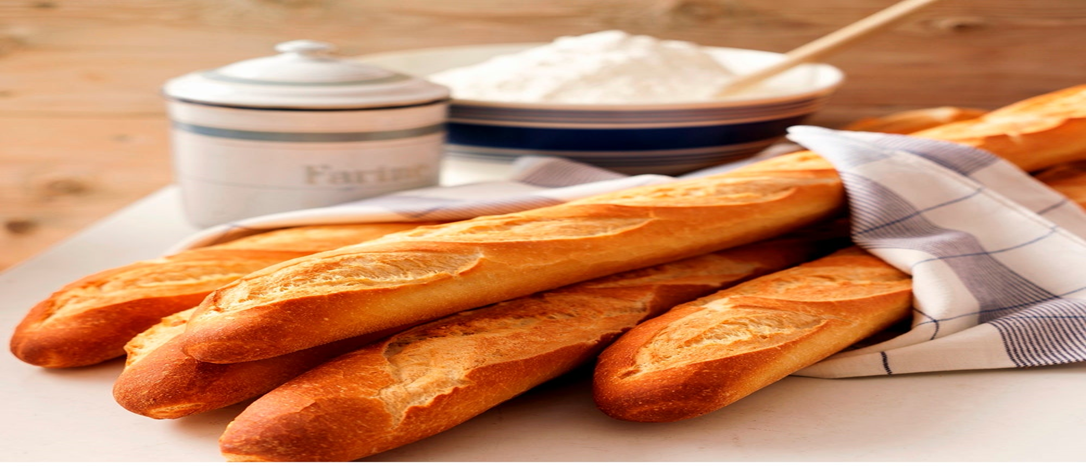 Bonjour je voudrais un kilo de pain s’il vous plaît.
2.Merci,est-ce que vous avez des baguettes?Donnez-moi trois baguettes s’il vous plaît
3.Combien ça coûte?
4.Est-ce que c’est frais?
5.Quelle est la date d’expiration?
Situation 11 :
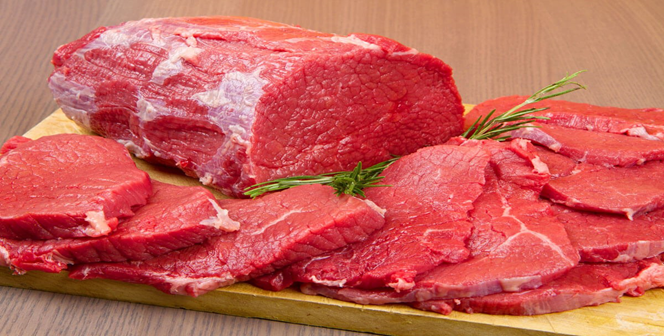 1.Bonjour monsieur,je voudrais  cinq kilos de viande s’il vous plaît?
2.Je voudrais aussi un poulet,Est-ce que c’est frais?
3.Est-ce que vous vendez des saucisses?
4.Combien ça coûte?
Situation 12 :
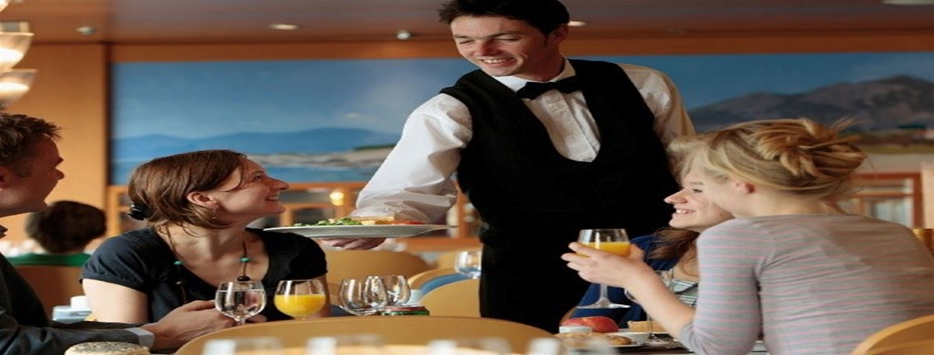 1. Une table pour deux personnes s’il vous plaît ou bien il fallait réserver?
2.Le menu s’il vous plaît.
3.Quel est le plat du jour?
4.Est-ce que vous servez du vin?
5.Est-ce qu’il y a des frites avec le plat principal?